GalanthophiliaA good kind of love
Presentation to the
North American 
Rock Garden Society
Ernest Cavallo
American Winter Scene
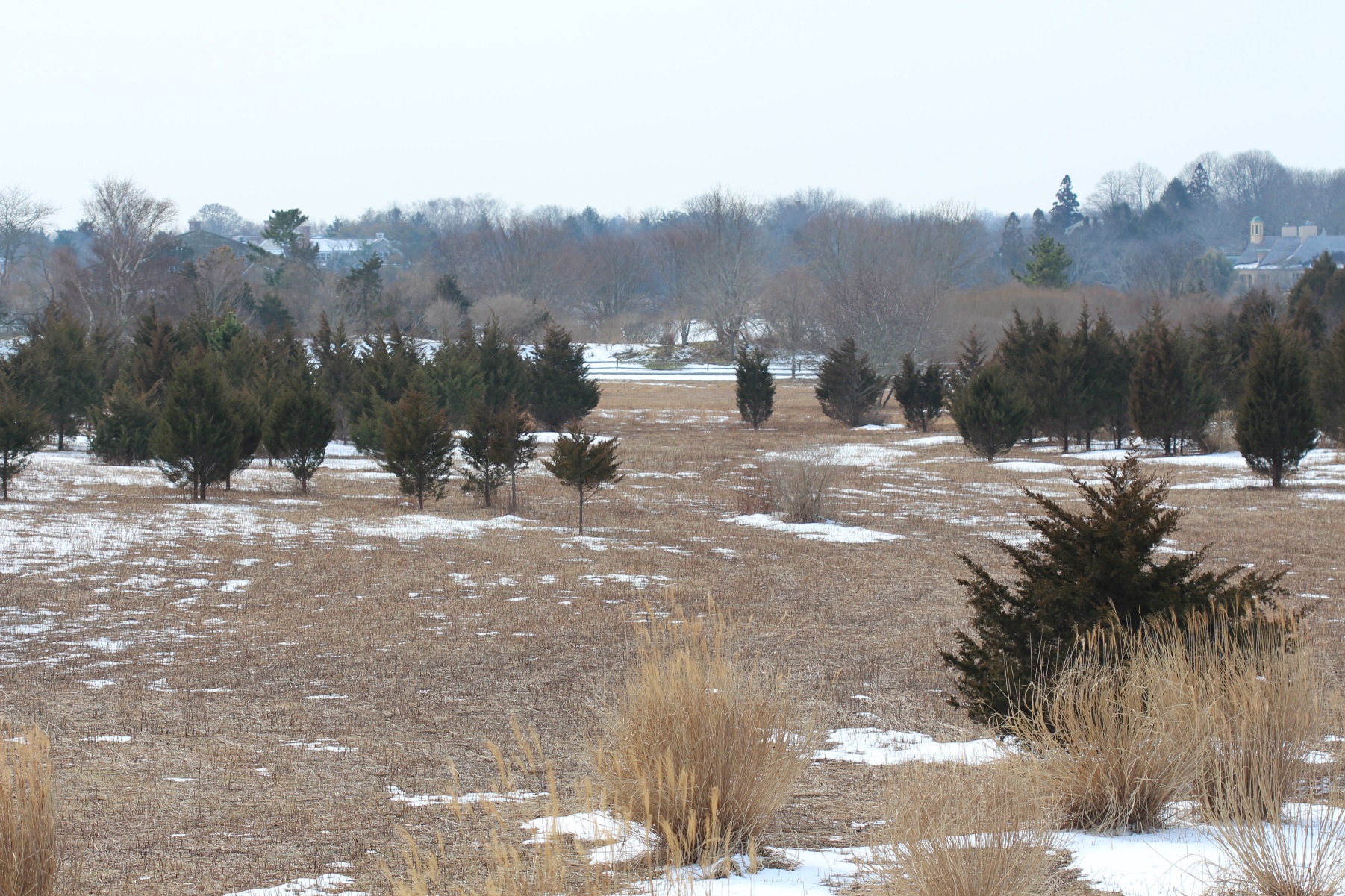 Galathophilia
Ernest Cavallo
Galanthus At Colesbourne
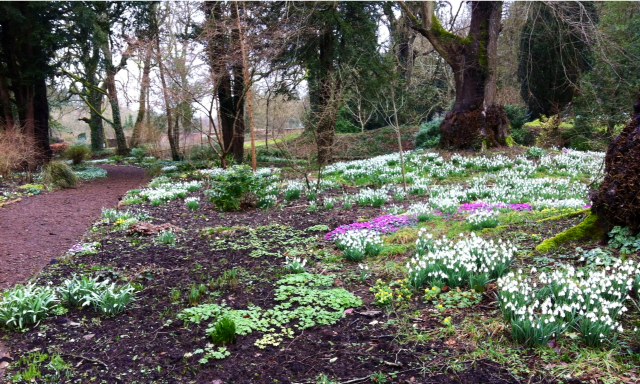 Galathophilia
Ernest Cavallo
The Painswick Rococo Garden
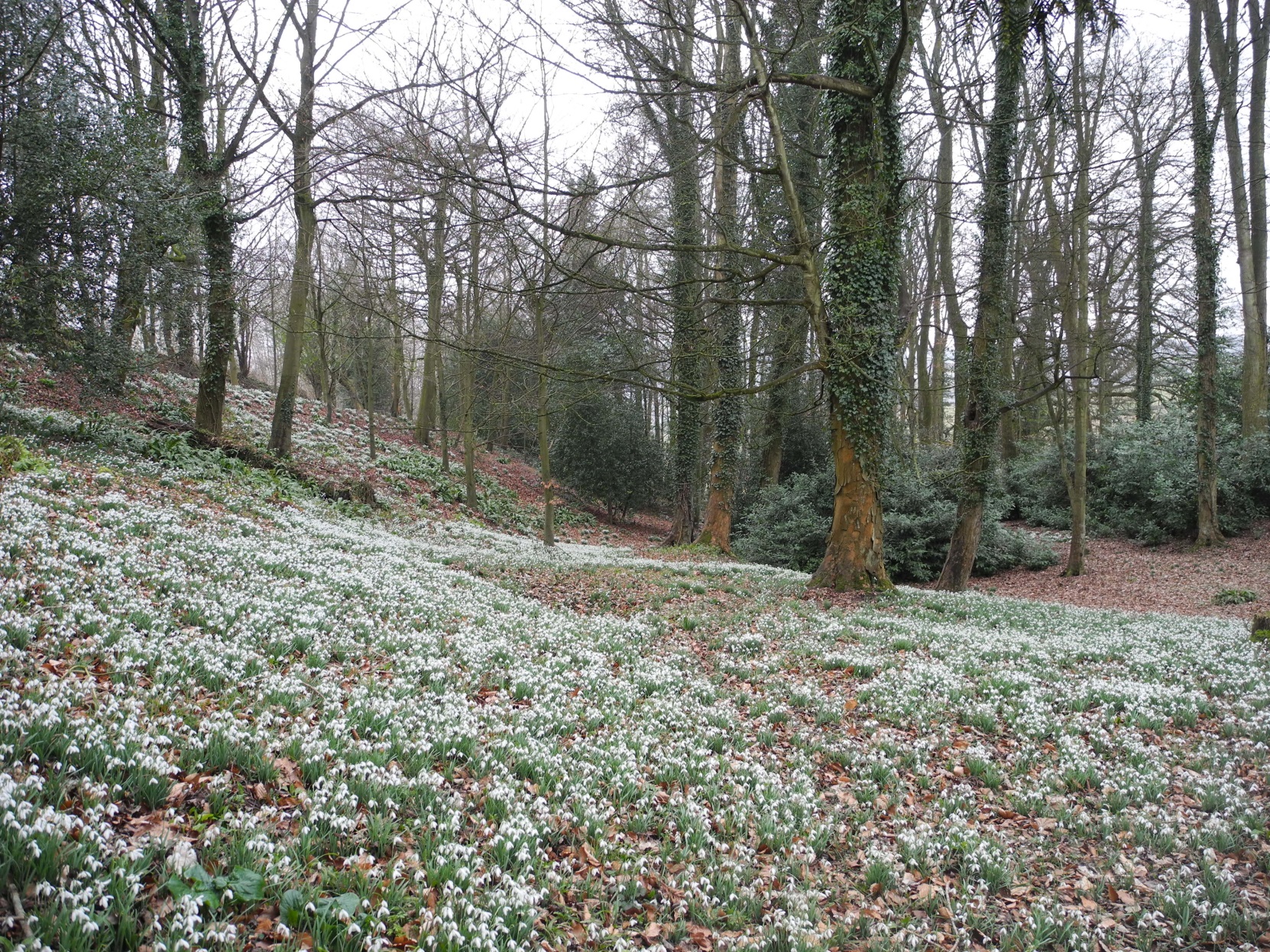 Galathophilia
Ernest Cavallo
The Normans’ Garden
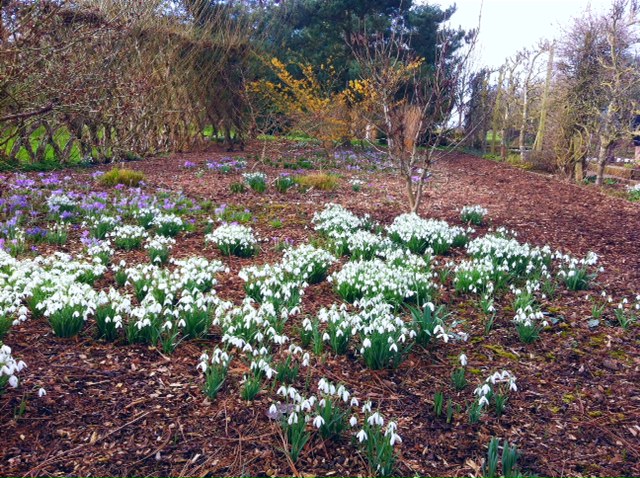 Galathophilia
Ernest Cavallo
The Old Rectory
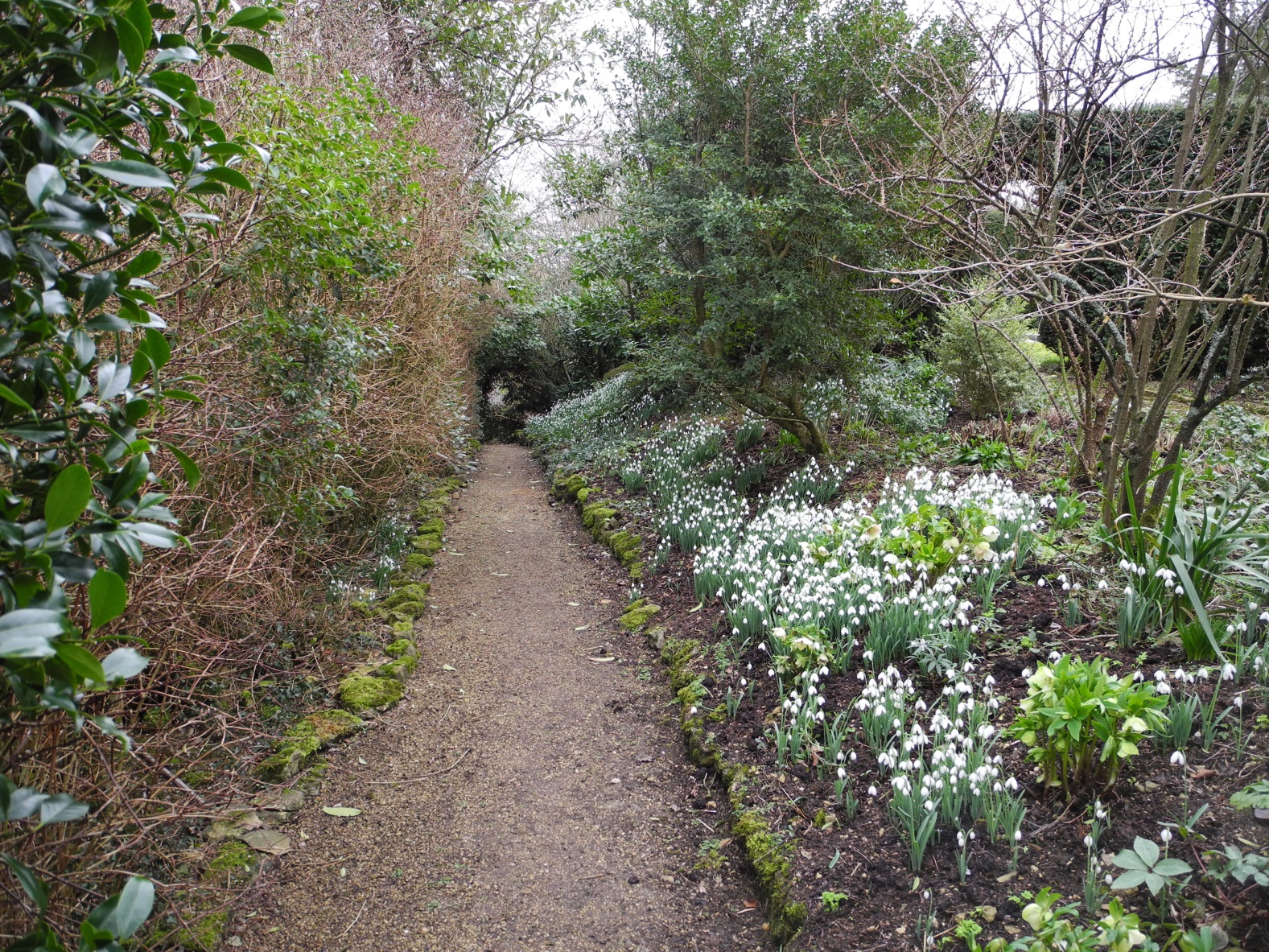 Galathophilia
Ernest Cavallo
Ragley Hall
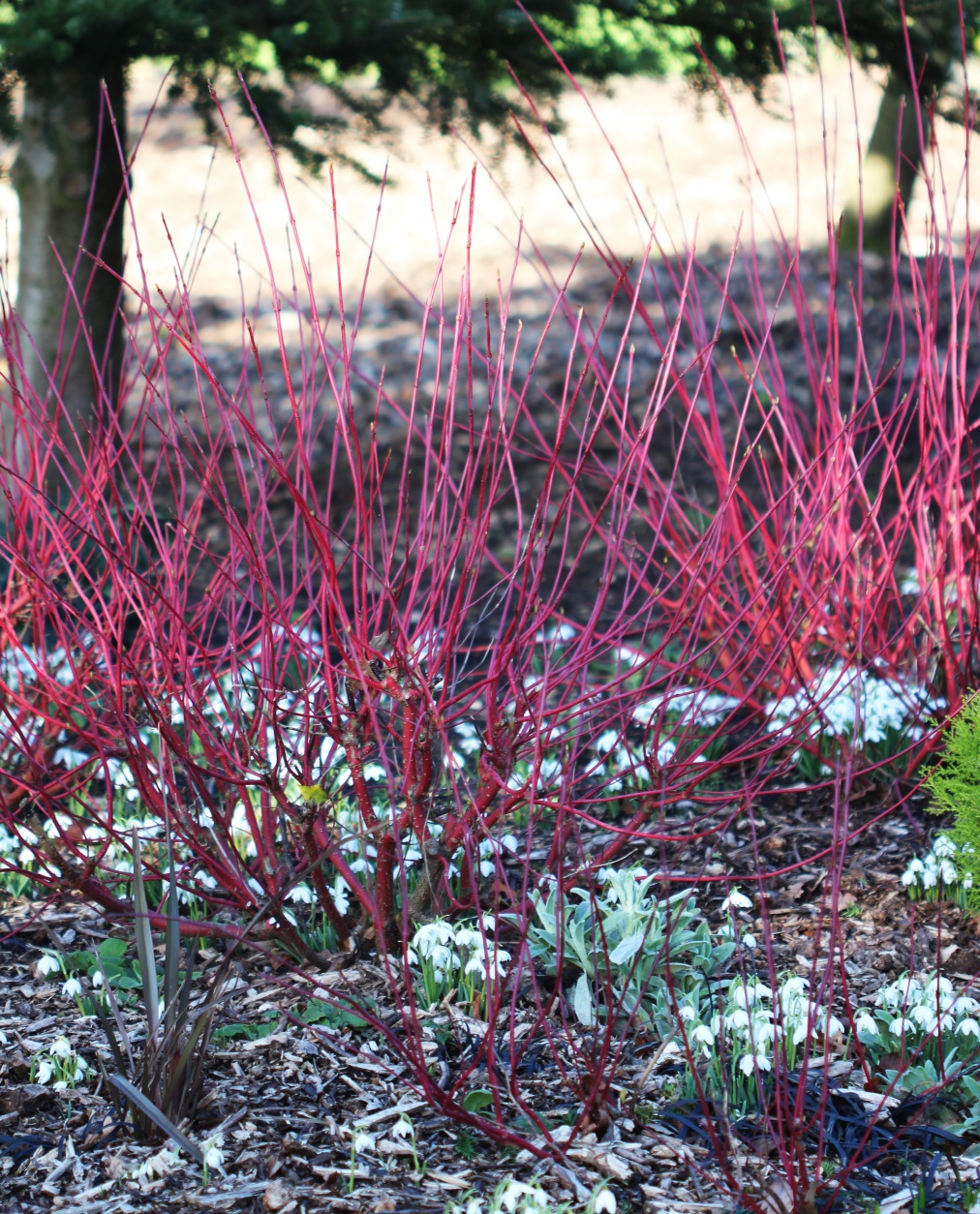 Galathophilia
Ernest Cavallo
Galanthus Structure
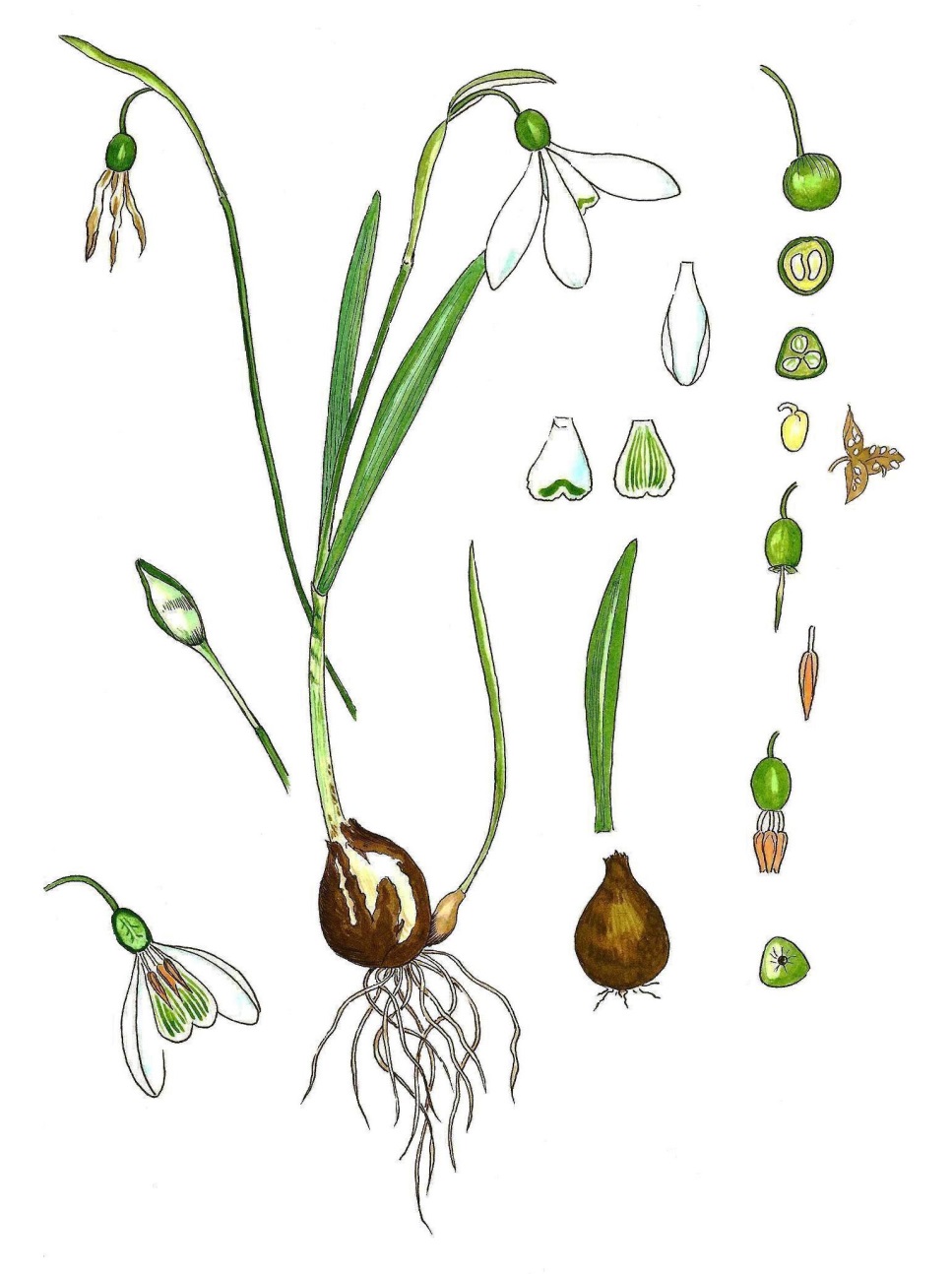 Galanthophilia
Ernest Cavallo
Galanthus Structure
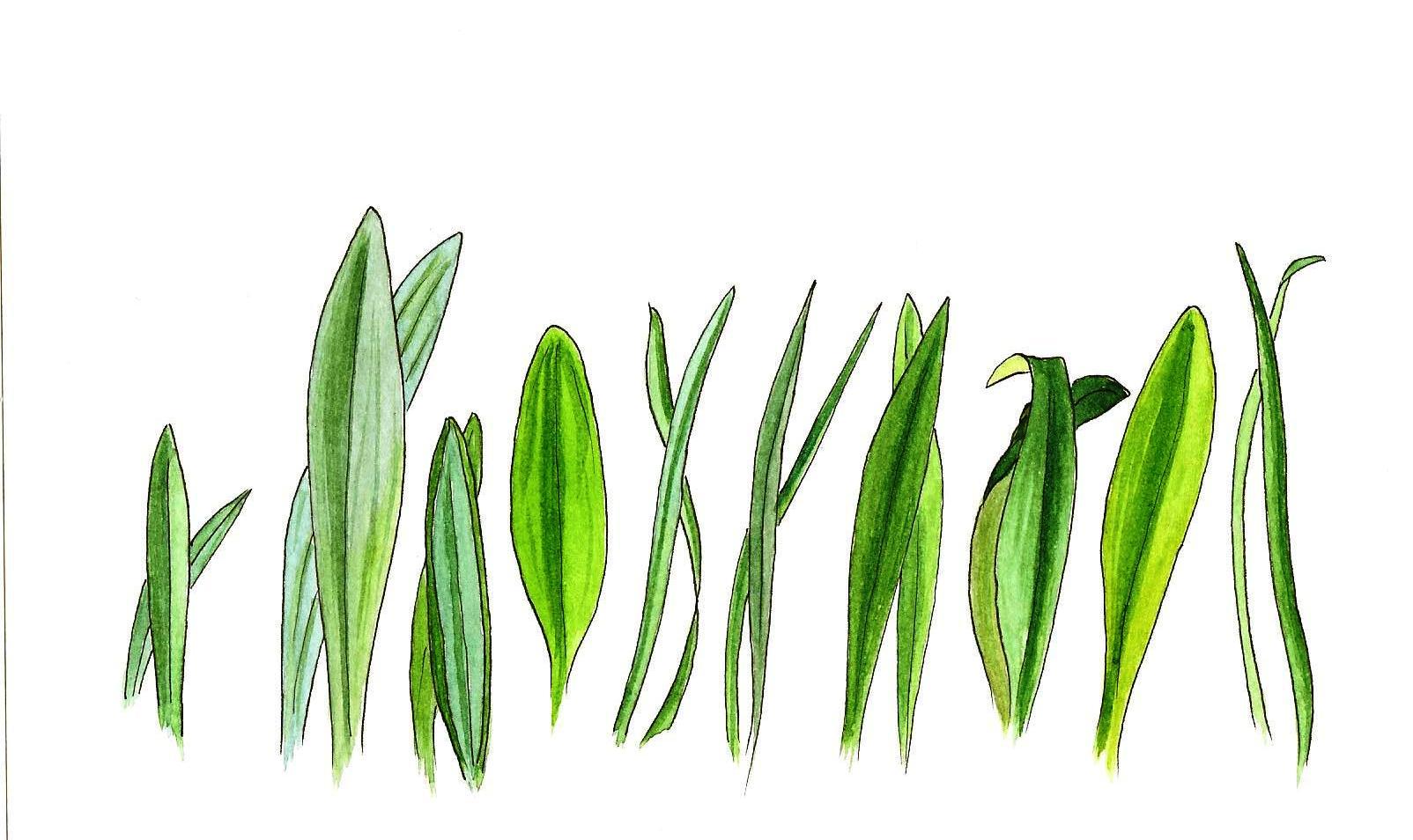 Galanthophilia
Ernest Cavallo
Species: Nivalis
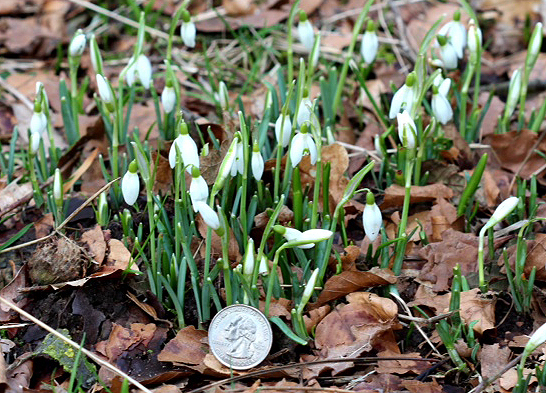 Galathophilia
Ernest Cavallo
Species: Nivalis
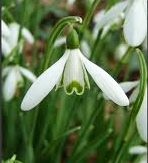 Galathophilia
Ernest Cavallo
Species: Elwesii
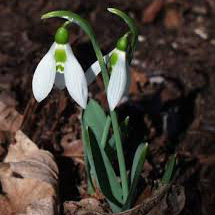 Galathophilia
Ernest Cavallo
Species: Woronowii
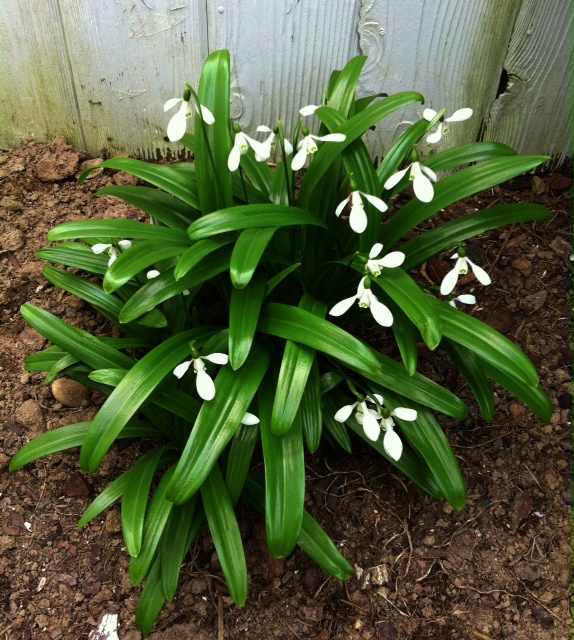 Galathophilia
Ernest Cavallo
Species: Peshmenii
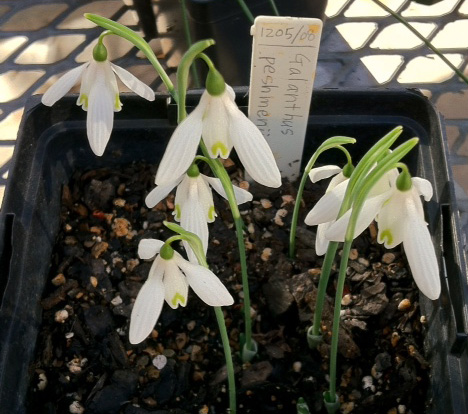 Galathophilia
Ernest Cavallo
Species: Rizenhensis
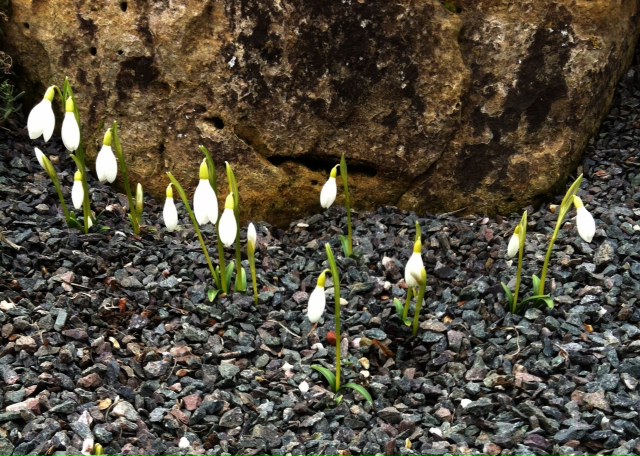 Galathophilia
Ernest Cavallo
Species: Rizenhensis
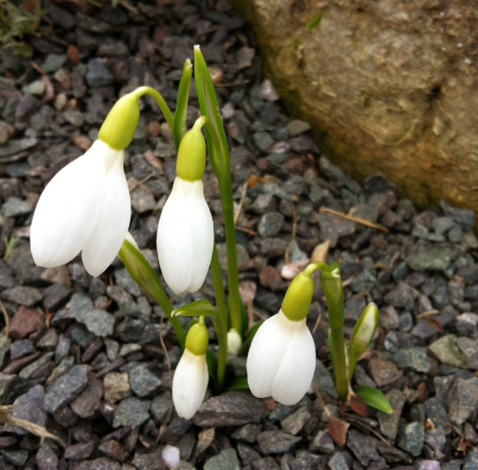 Galathophilia
Ernest Cavallo
Species: Regina Olgae
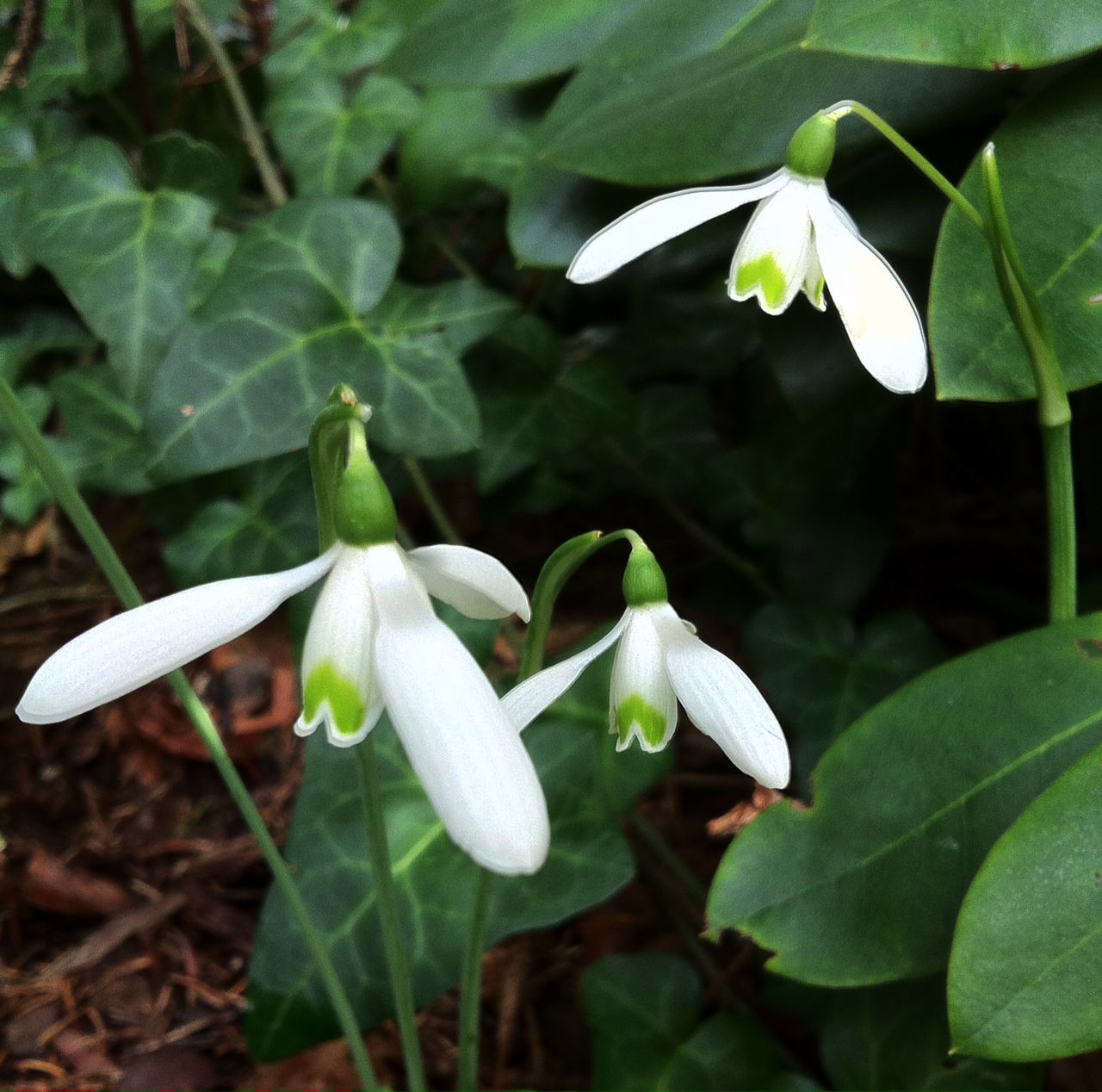 Galathophilia
Ernest Cavallo
Early Snowdrops: Barnes
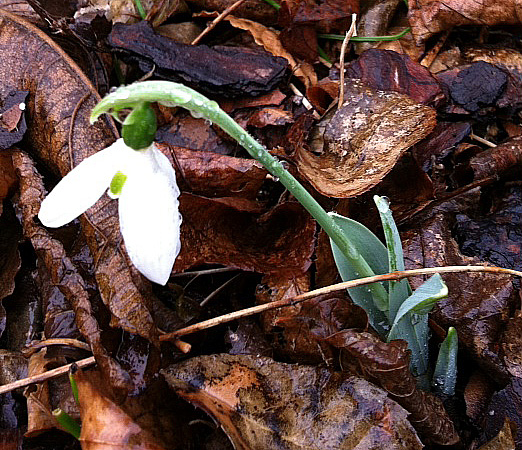 Galathophilia
Ernest Cavallo
Early Snowdrops: Potter’s Prelude
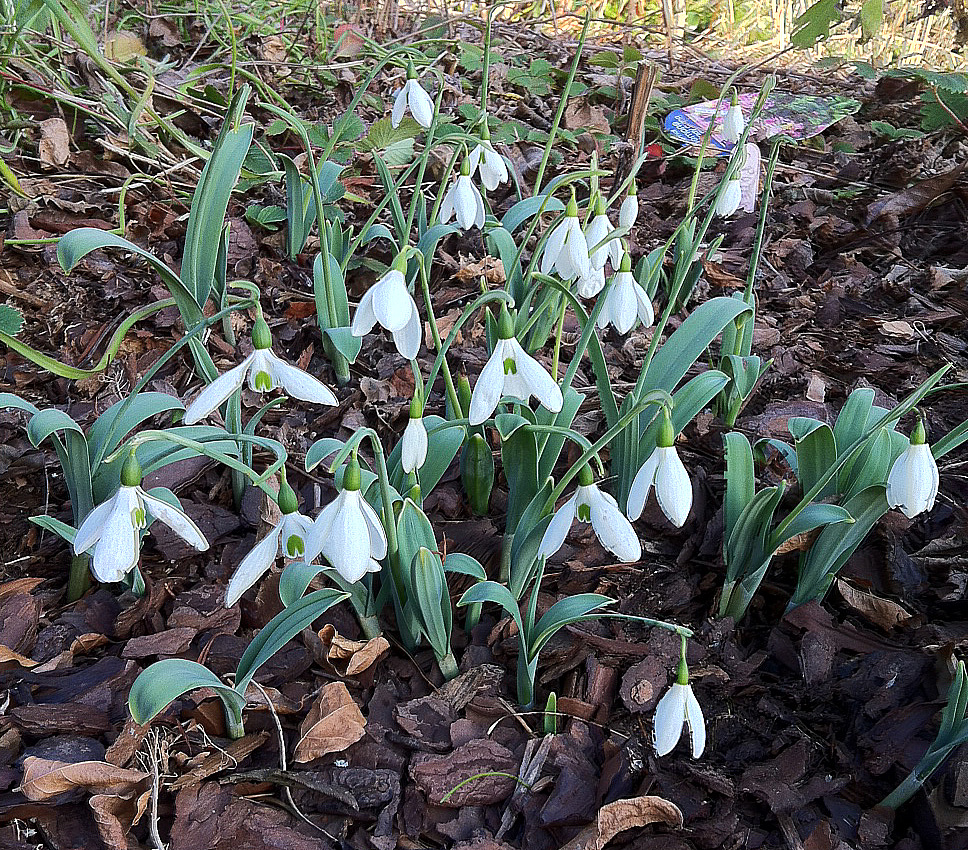 Galathophilia
Ernest Cavallo
Early Snowdrops: Potter’s Prelude
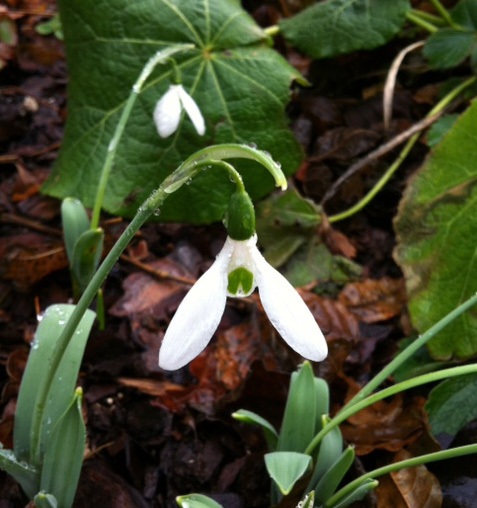 Galathophilia
Ernest Cavallo
Good Doers: S Arnott
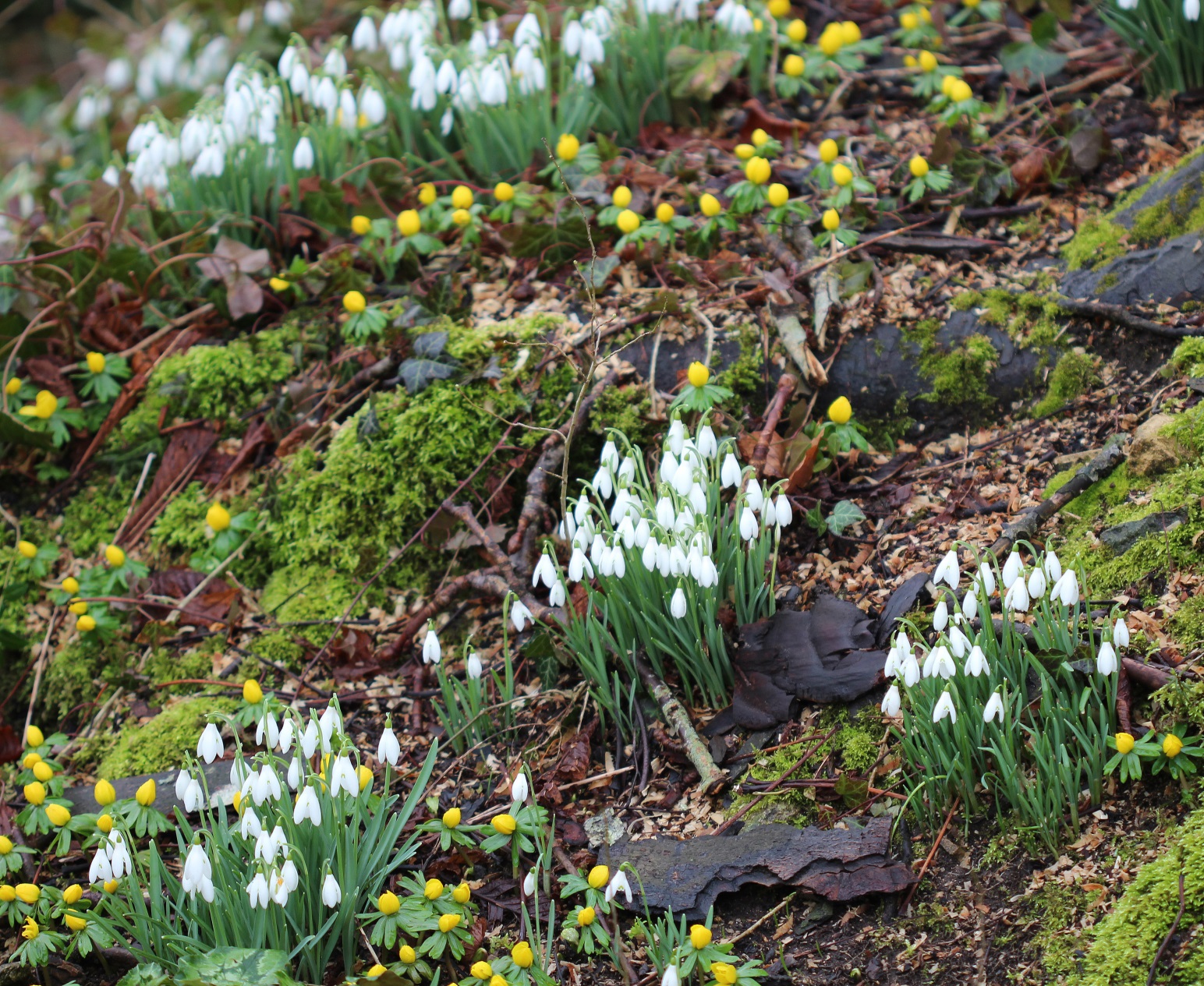 Galathophilia
Ernest Cavallo
Good Doers: Brenda Troyle
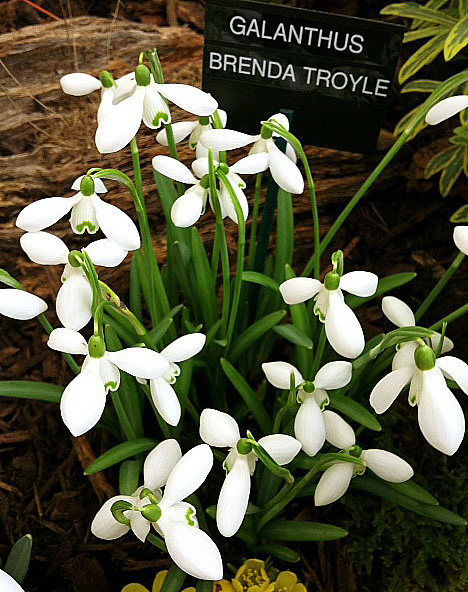 Galathophilia
Ernest Cavallo
Good Doers: Comet
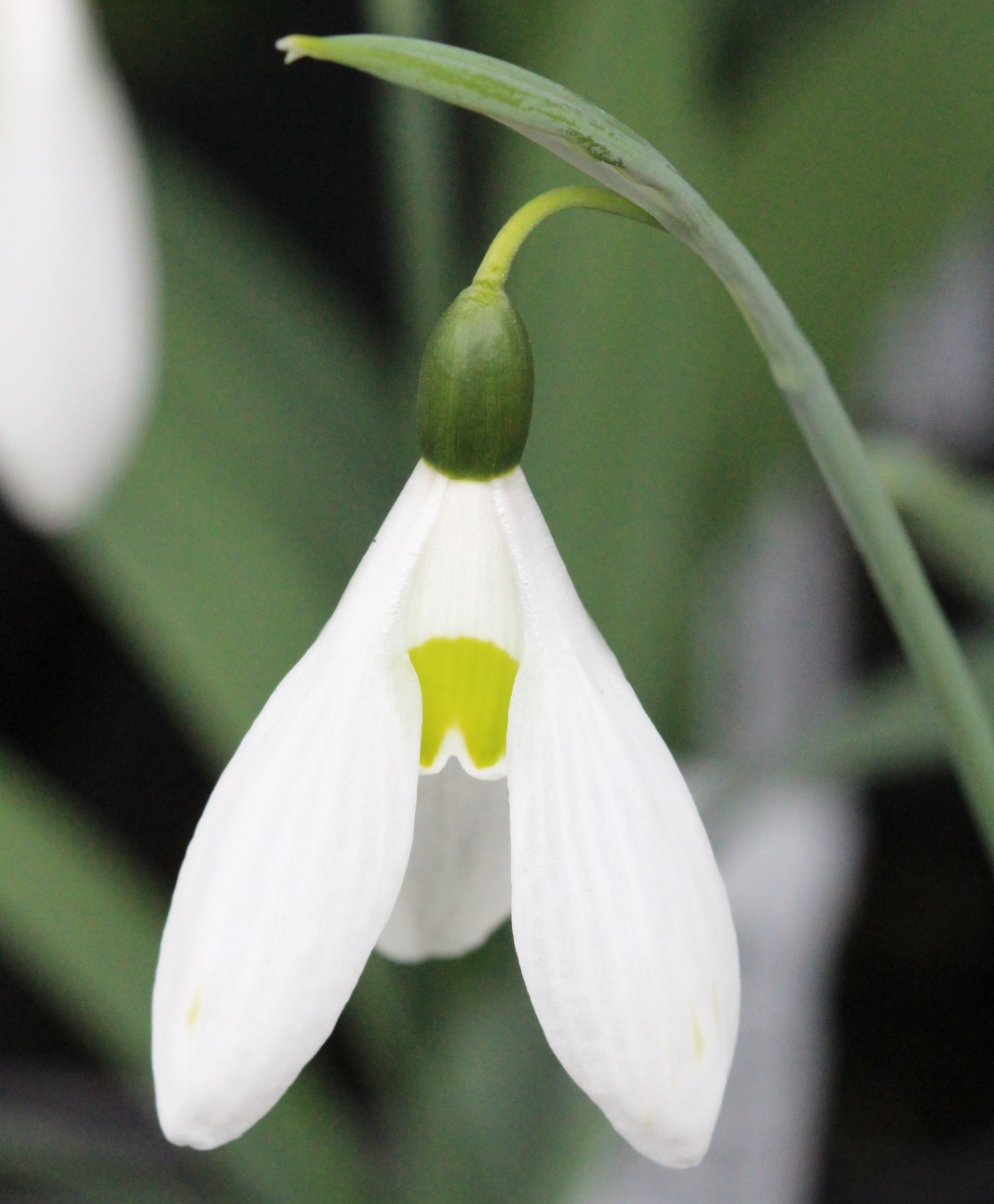 Galathophilia
Ernest Cavallo
Good Doers: Comet
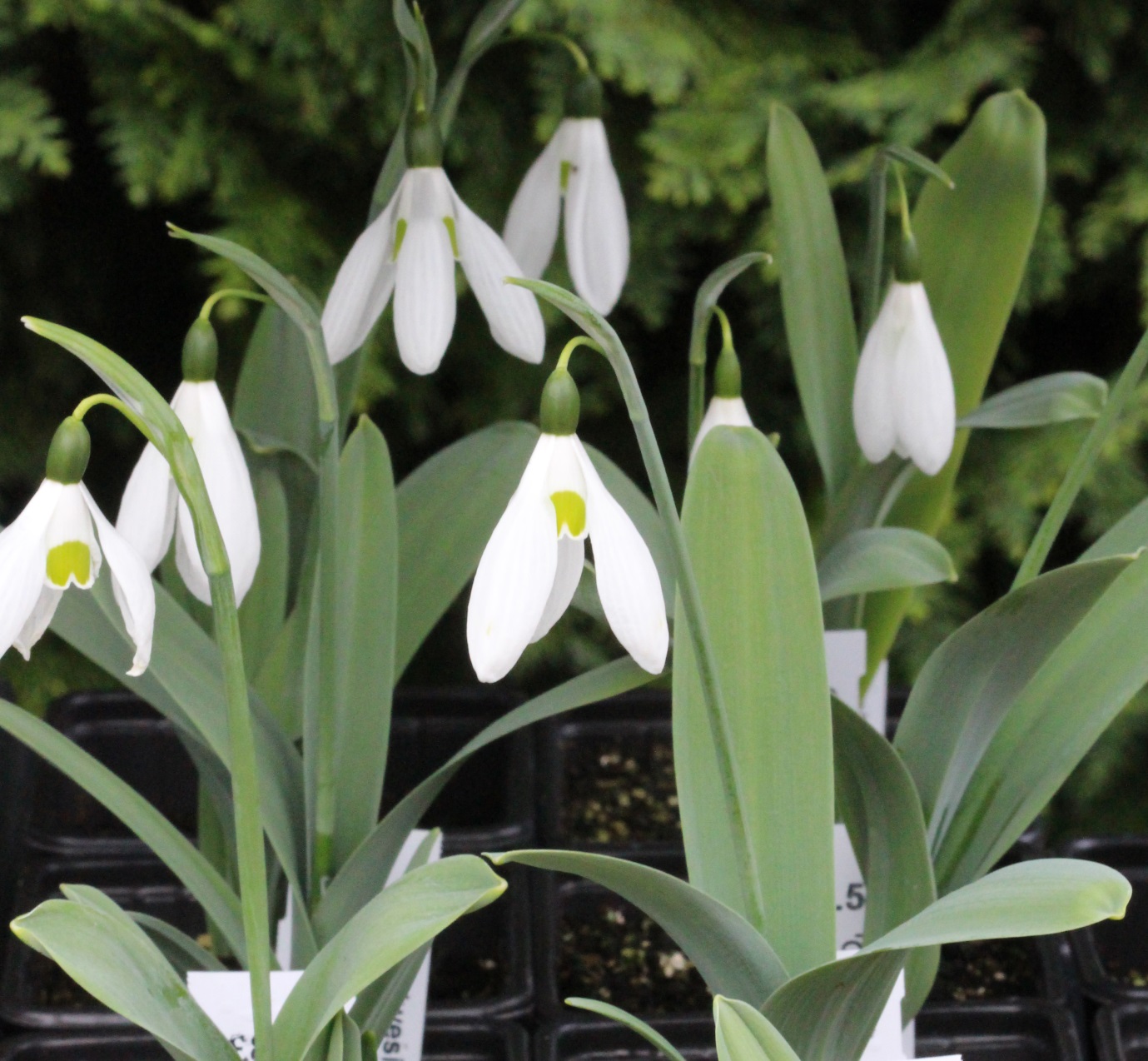 Galathophilia
Ernest Cavallo
Good Doers: George Elwes
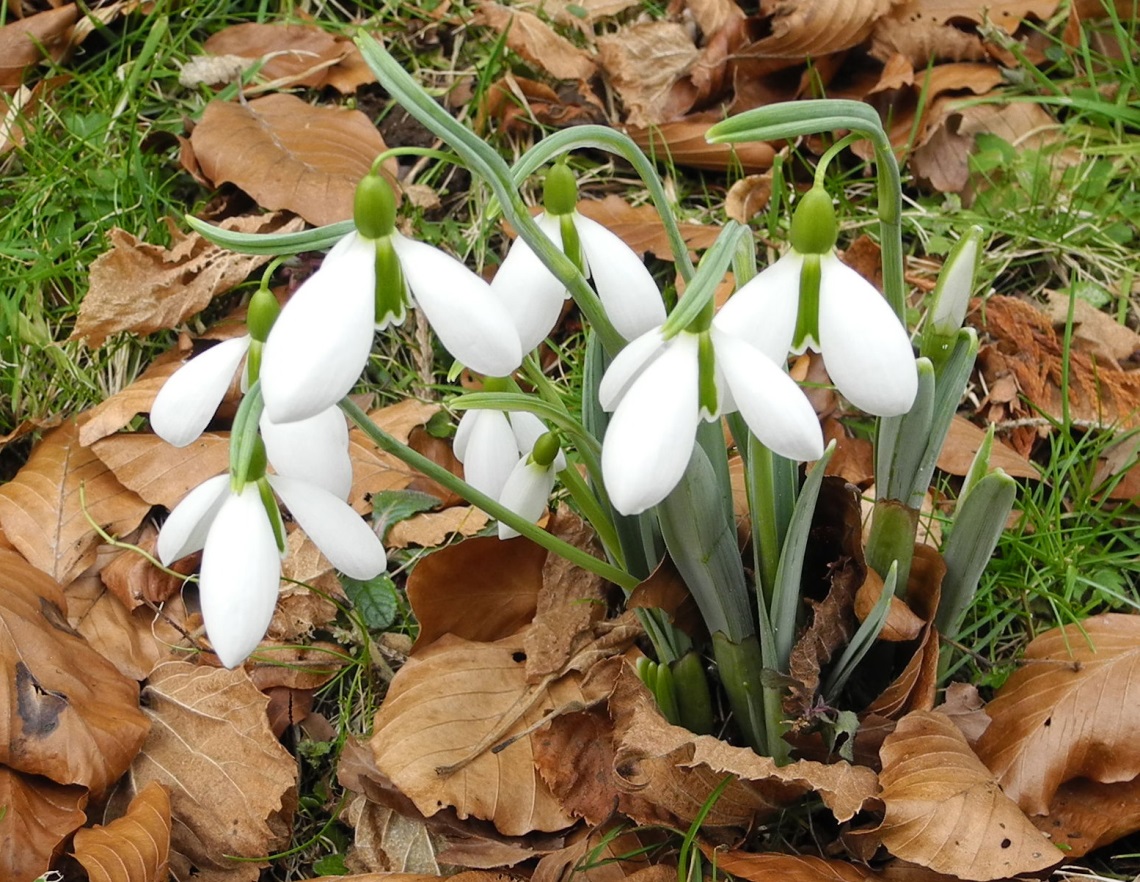 Galathophilia
Ernest Cavallo
Good Doers: Magnet
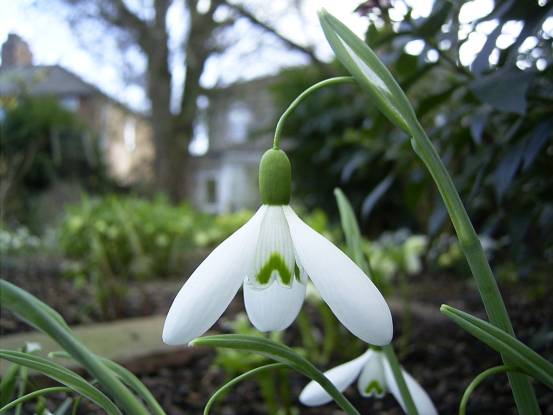 Galathophilia
Ernest Cavallo
Good Doers: Ginns Imperiati
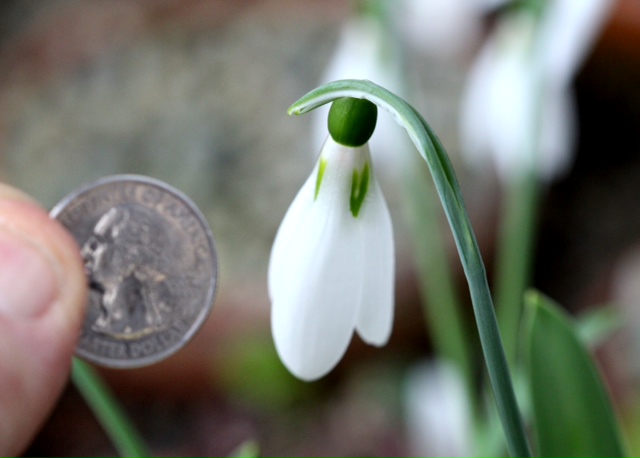 Galathophilia
Ernest Cavallo
Doubles: Flore Pleno
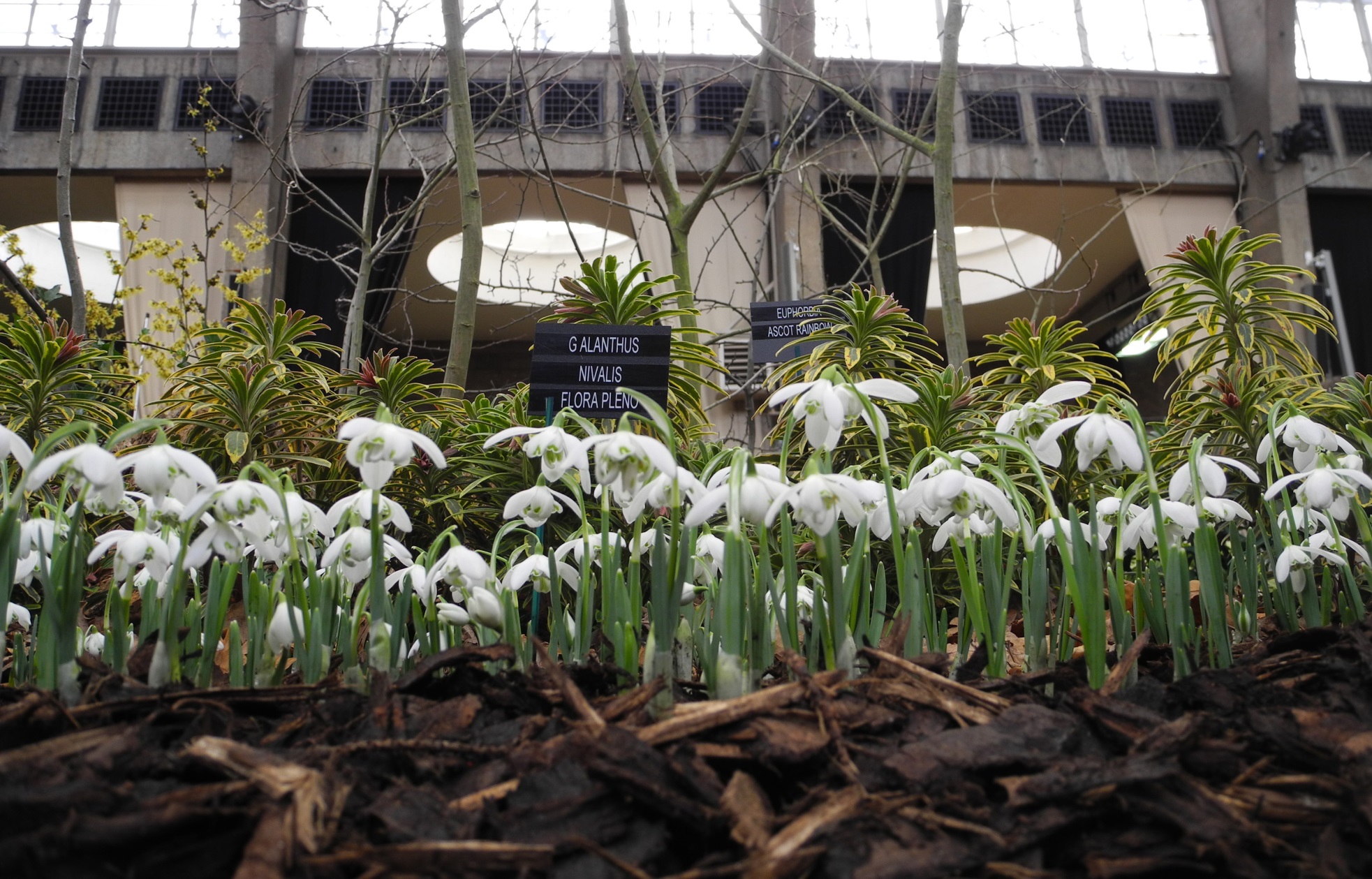 Galathophilia
Ernest Cavallo
Doubles: Flore Pleno
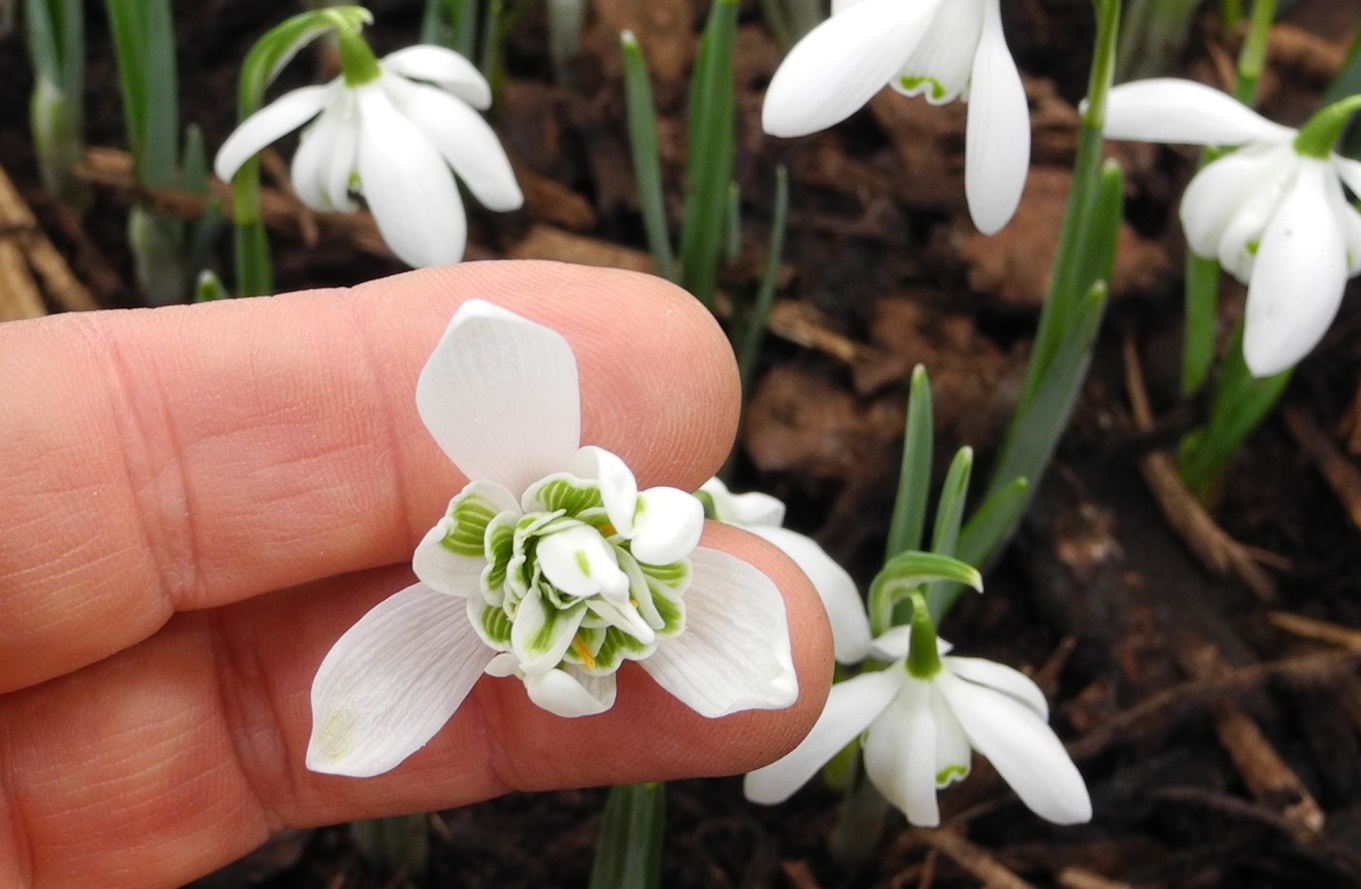 Galathophilia
Ernest Cavallo
Doubles: Hippolyta
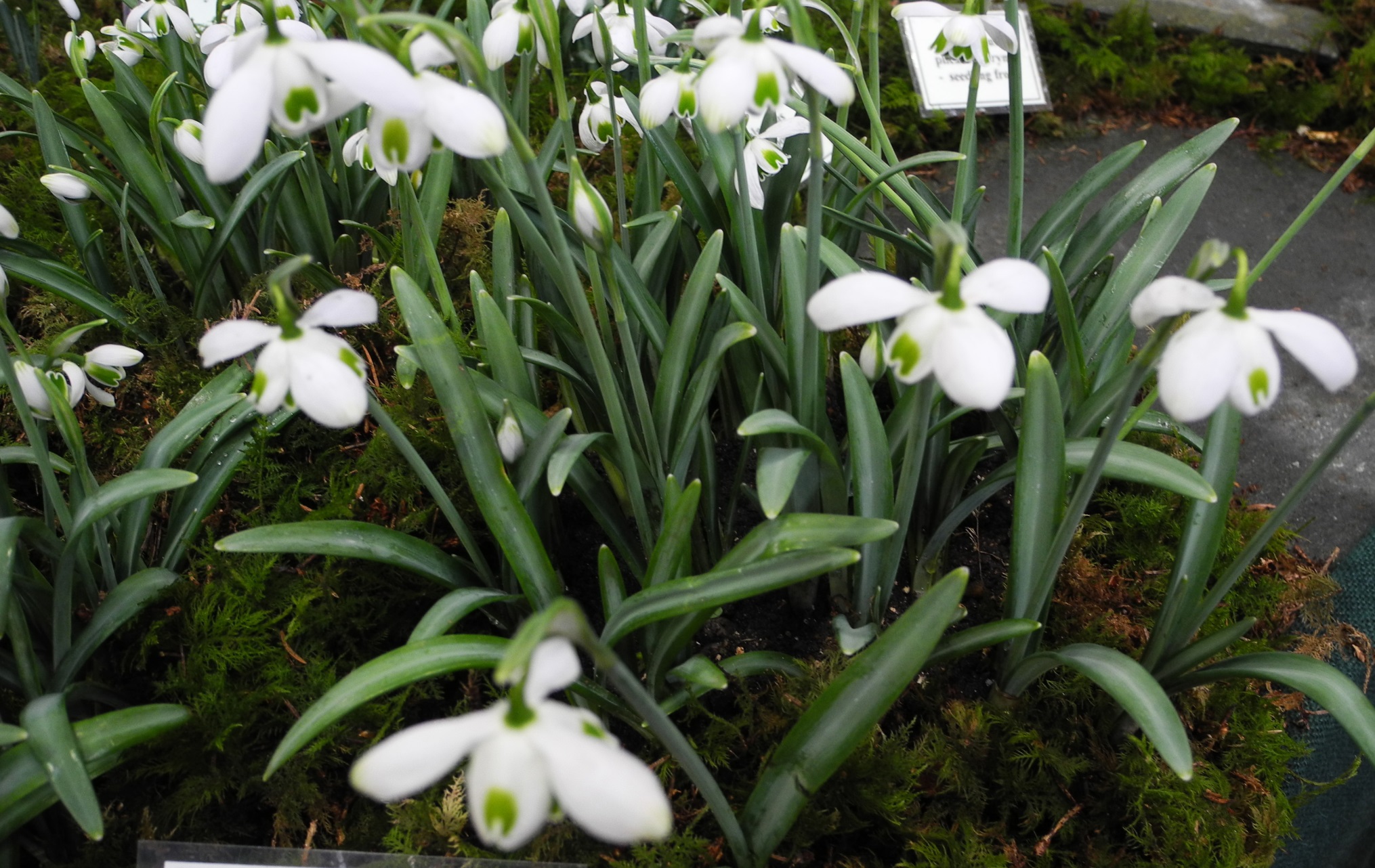 Galathophilia
Ernest Cavallo
Doubles: Hippolyta
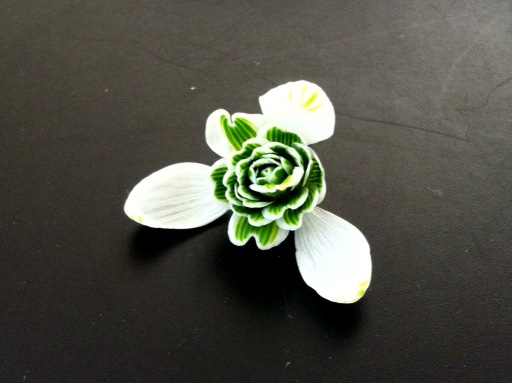 Galathophilia
Ernest Cavallo
Doubles: Hippolyta Deconstructed
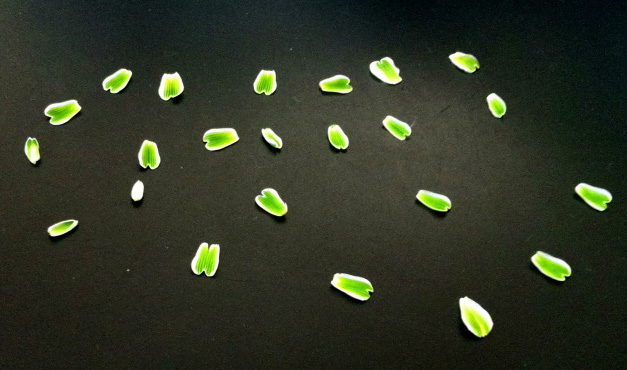 Galathophilia
Ernest Cavallo
Doubles: Lady Elphinstone
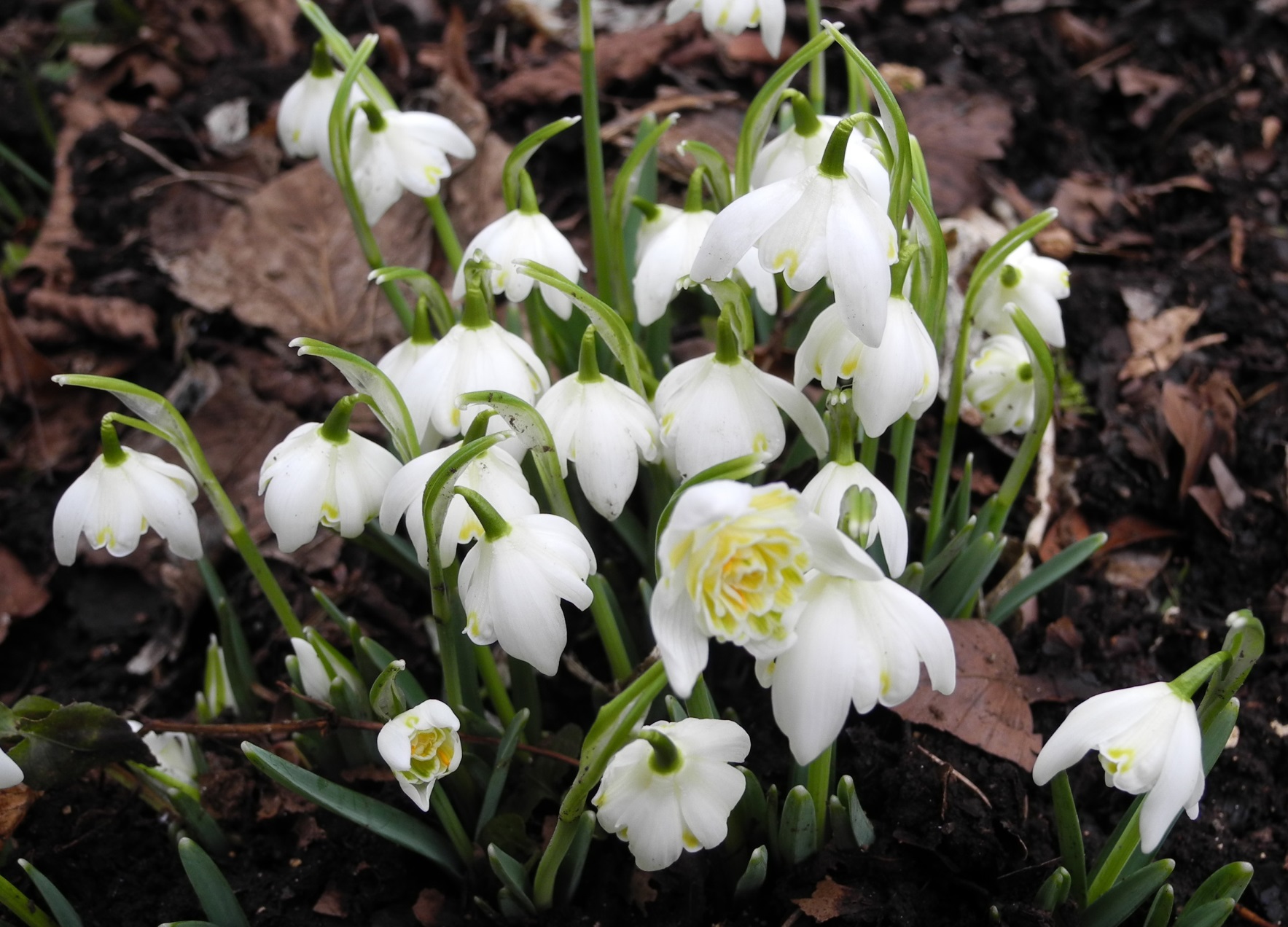 Galathophilia
Ernest Cavallo
Doubles: Godfrey Owen
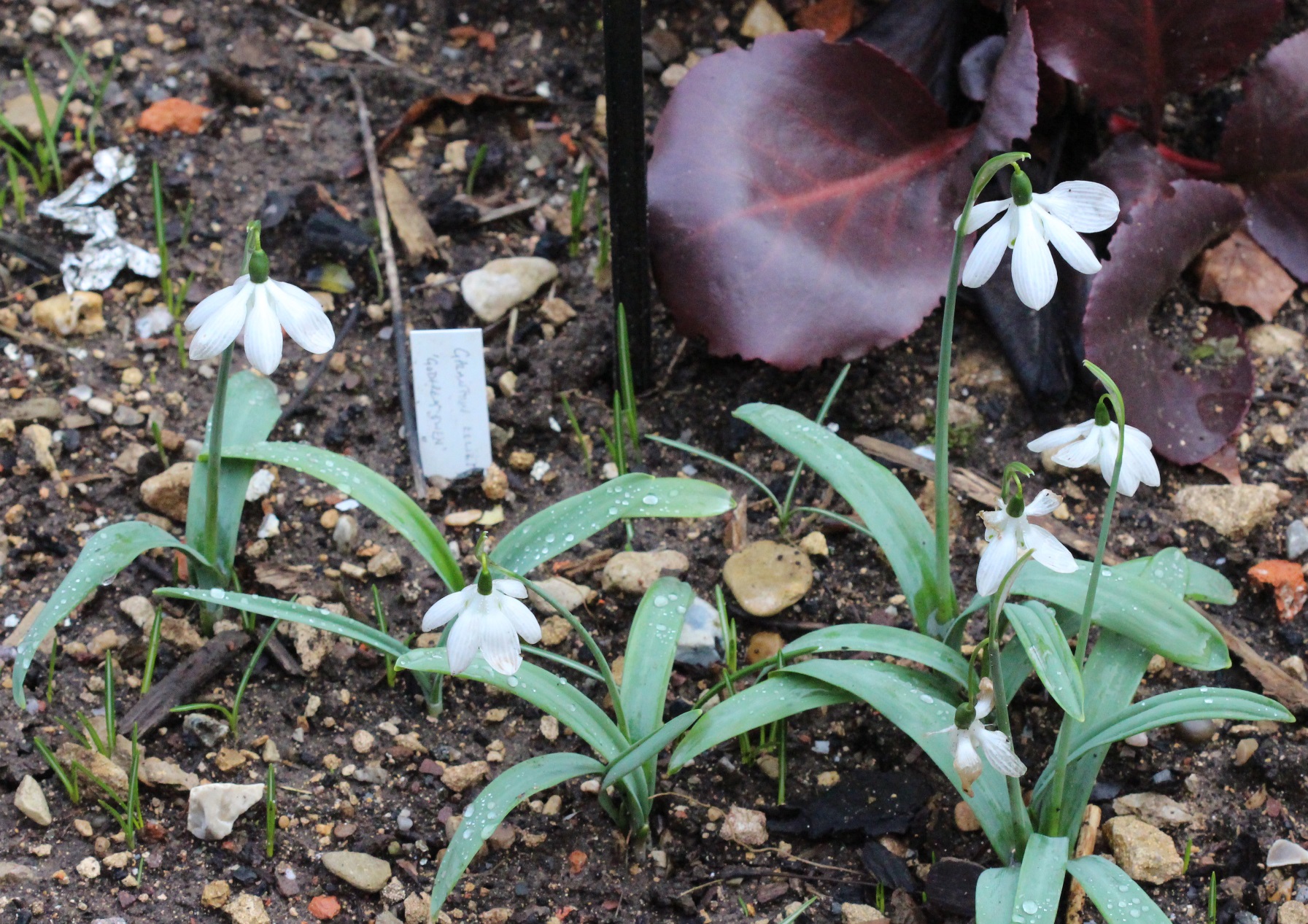 Galathophilia
Ernest Cavallo
Doubles: Blewbury Tart
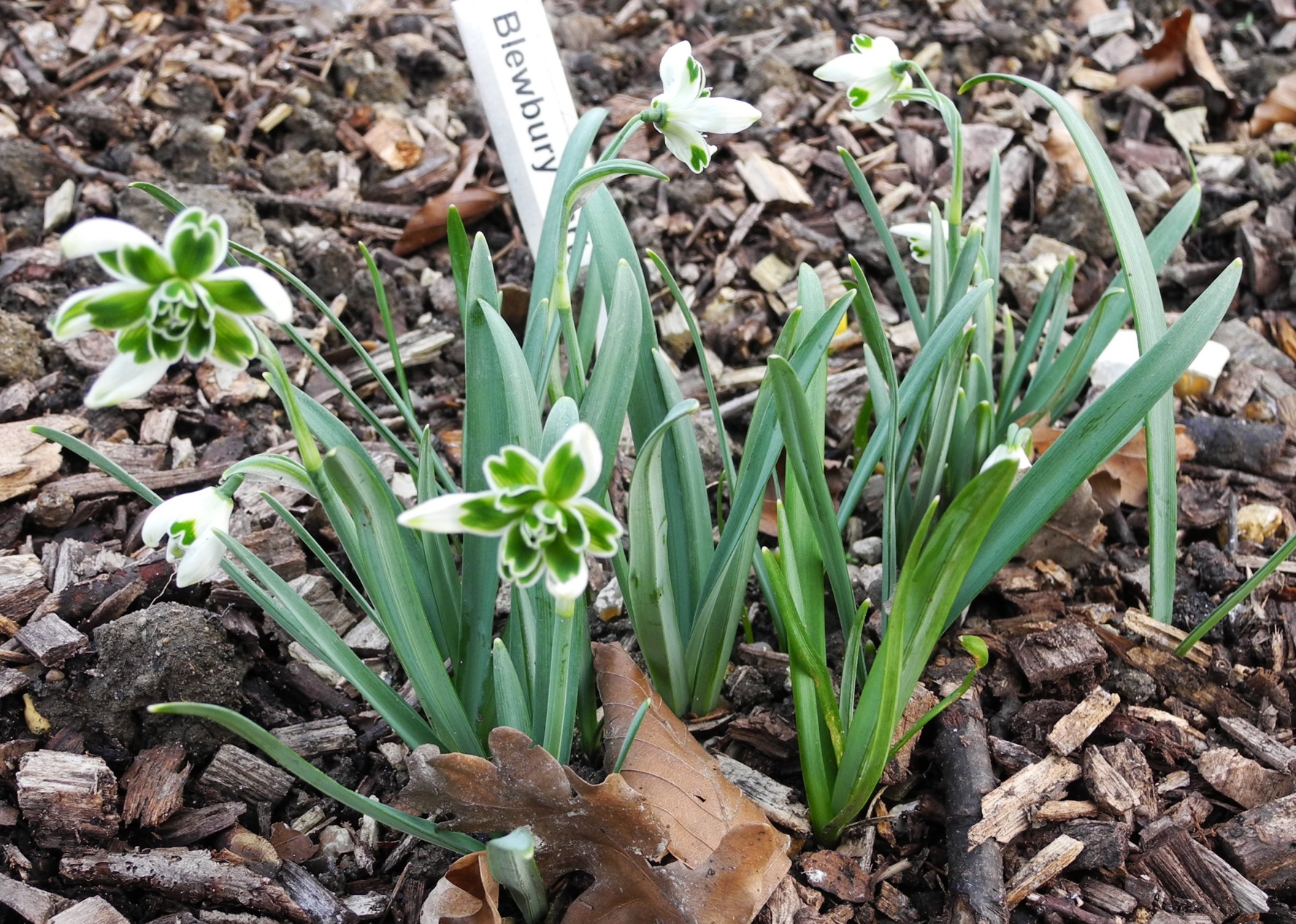 Galathophilia
Ernest Cavallo
Doubles: Esther Merton
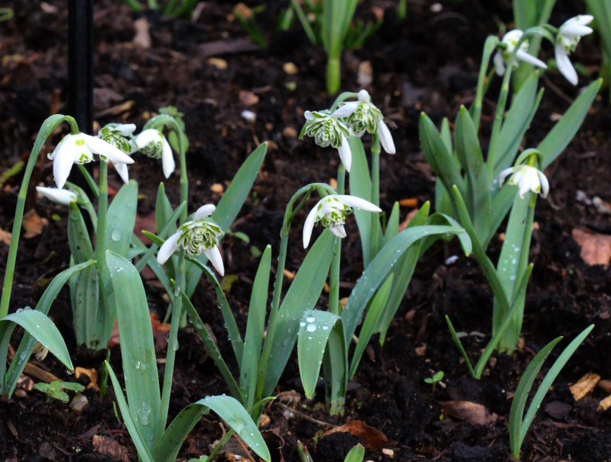 Galathophilia
Ernest Cavallo
Doubles: Lady beatrix Stanley
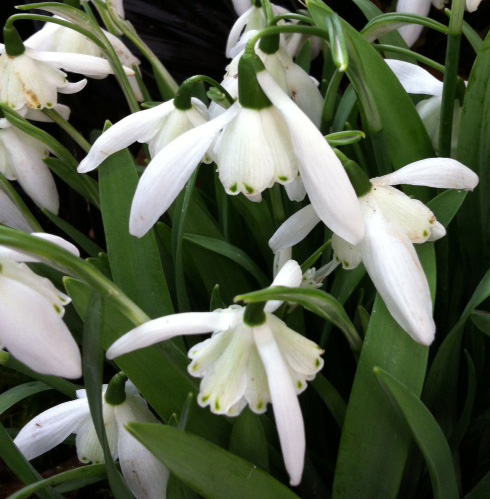 Galathophilia
Ernest Cavallo
Doubles: Walrus
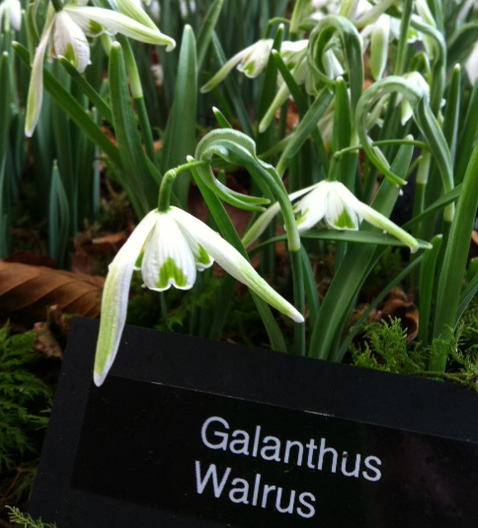 Galathophilia
Ernest Cavallo
Yellows: Wendy’s Gold
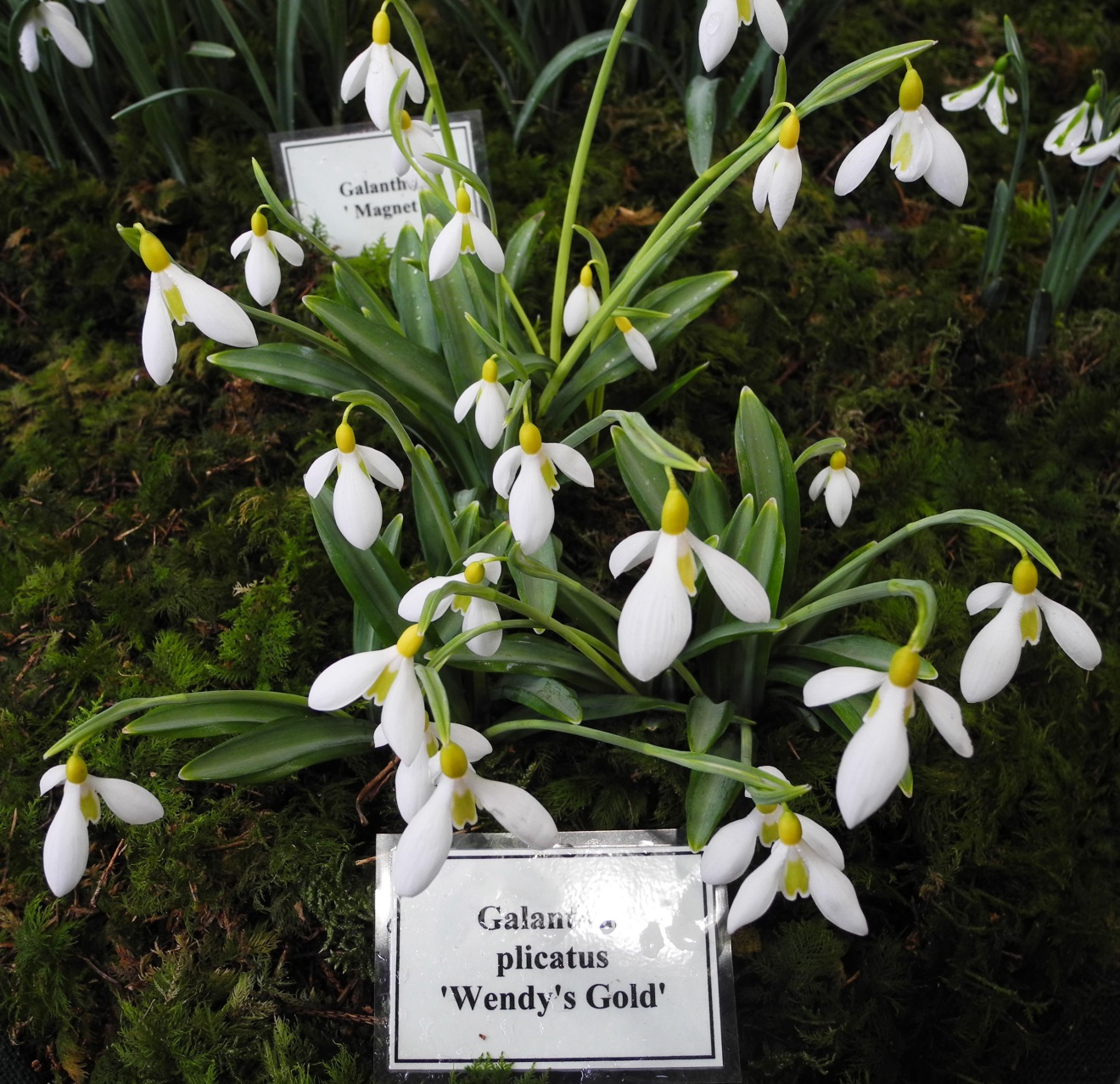 Galathophilia
Ernest Cavallo
Yellows: Primrose Warburg
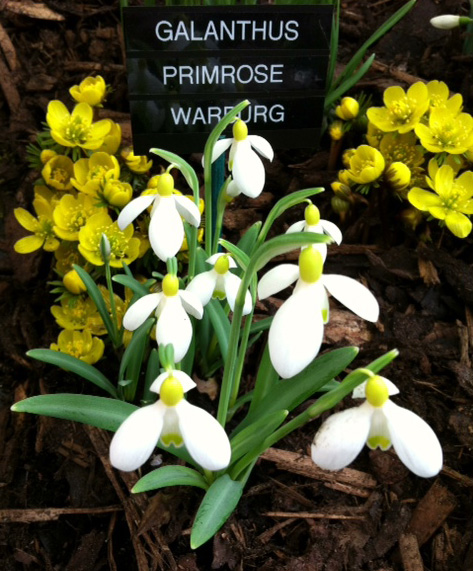 Galathophilia
Ernest Cavallo
Yellows: Bill Clark
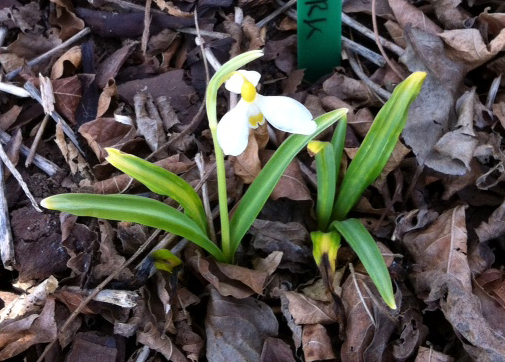 Galathophilia
Ernest Cavallo
Yellows: Spindlestone Surprise
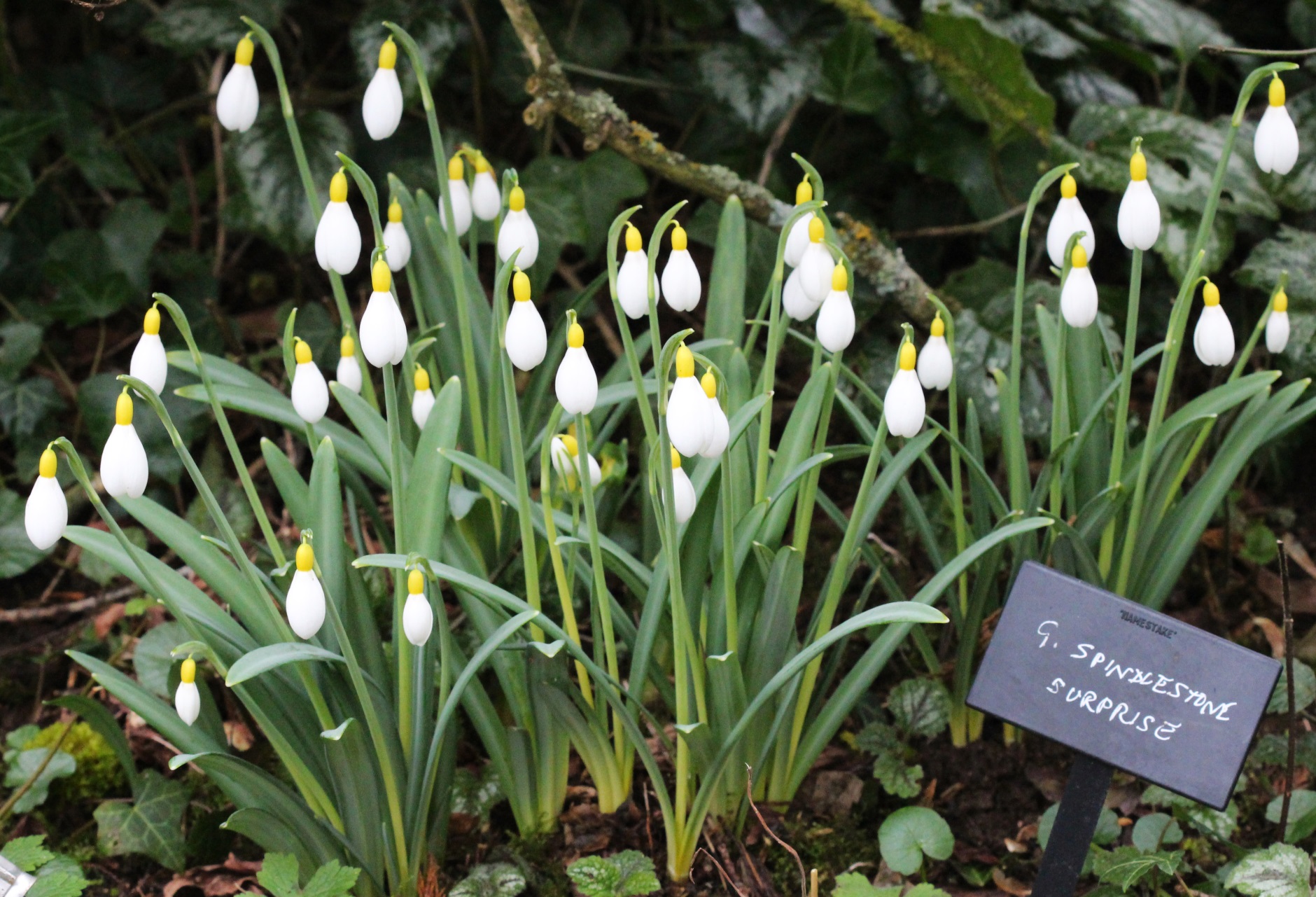 Galathophilia
Ernest Cavallo
Yellows: Carolyn Elwes
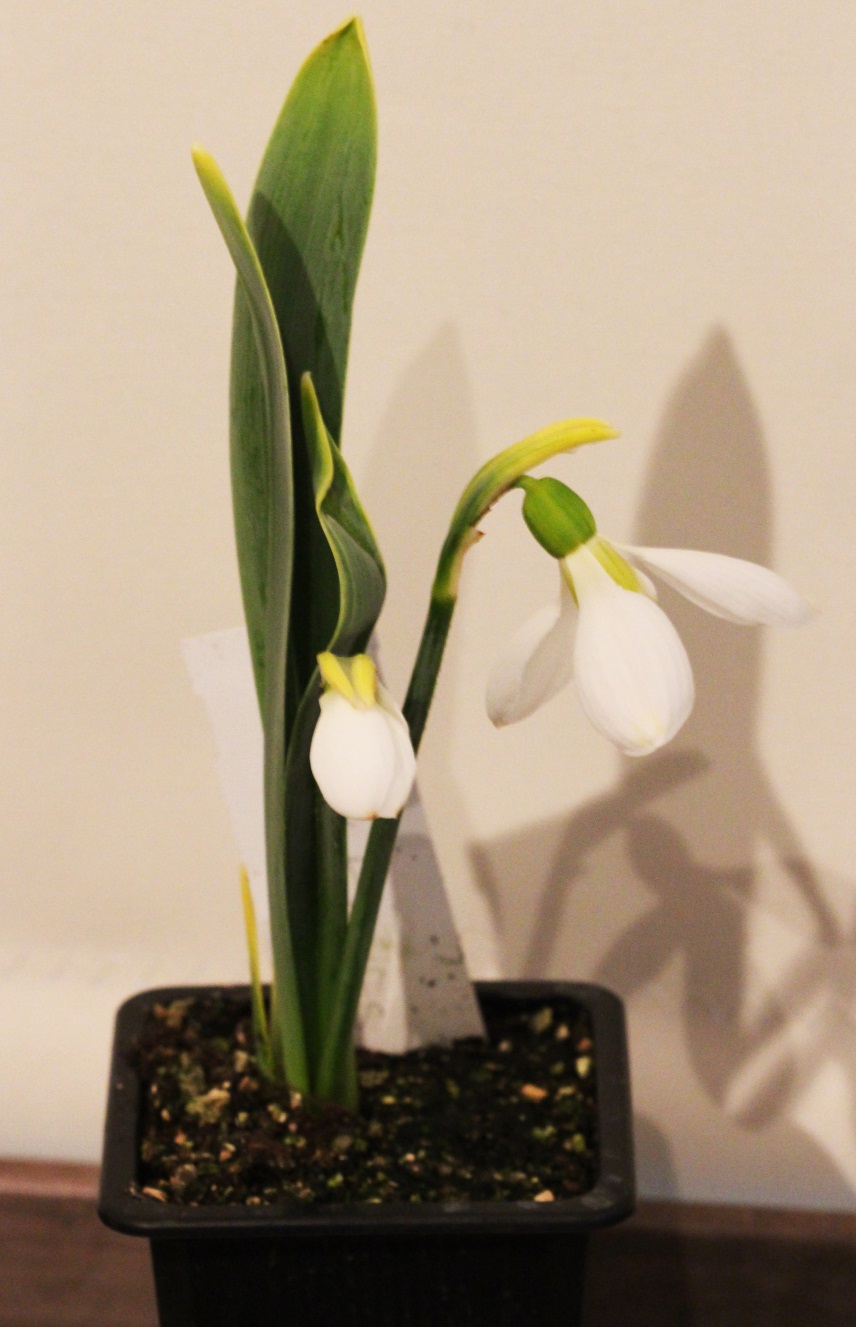 Galathophilia
Ernest Cavallo
Poculiformis: Angelsey Abbey
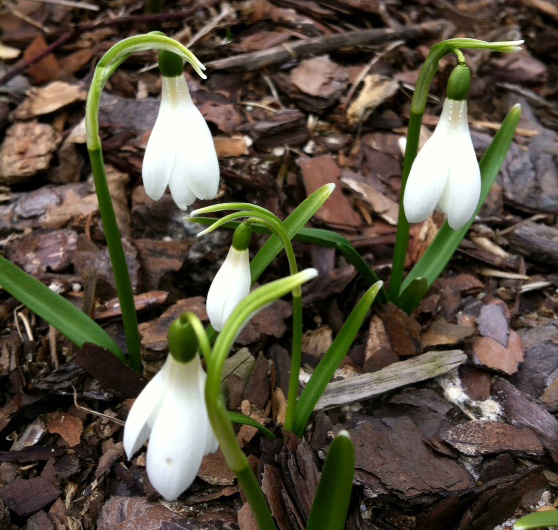 Galathophilia
Ernest Cavallo
Poculiformis: Angelsey Abbey
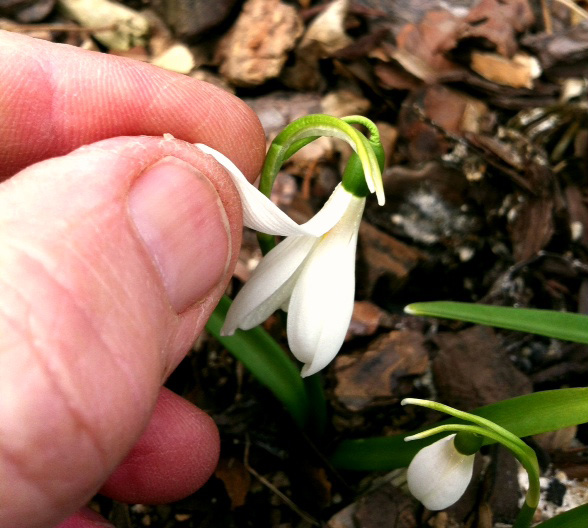 Galathophilia
Ernest Cavallo
Poculiformis: Angelique
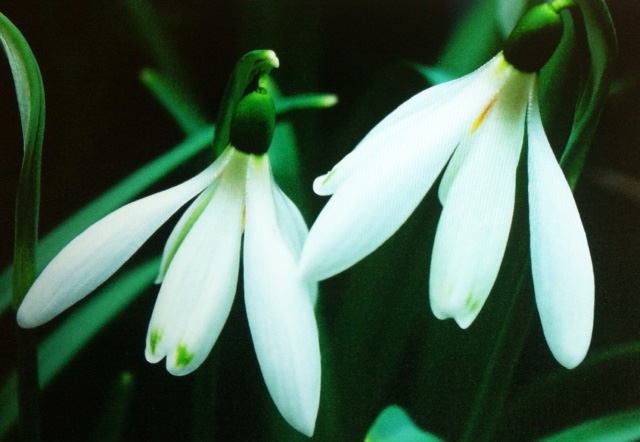 Galathophilia
Ernest Cavallo
Poculiformis: E. A. Bowles
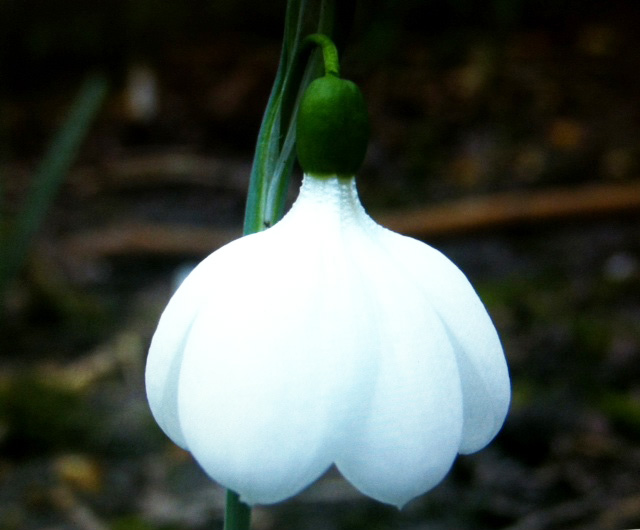 Galathophilia
Ernest Cavallo
Poculiformis: E. A. Bowles
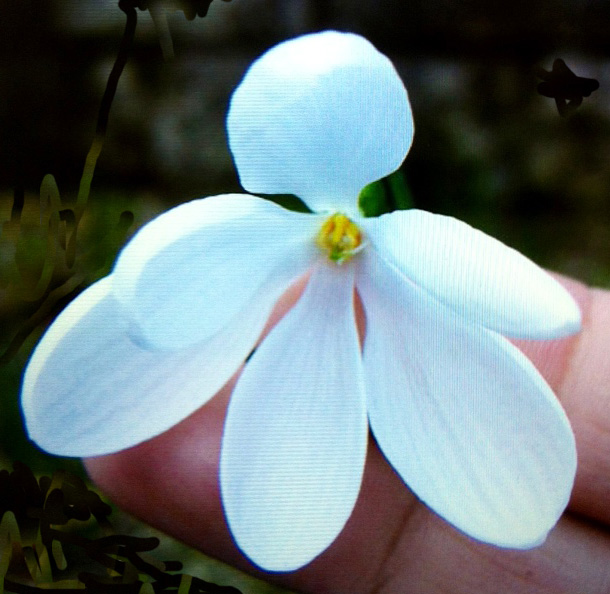 Galathophilia
Ernest Cavallo
Inverse Pocs: Trumps
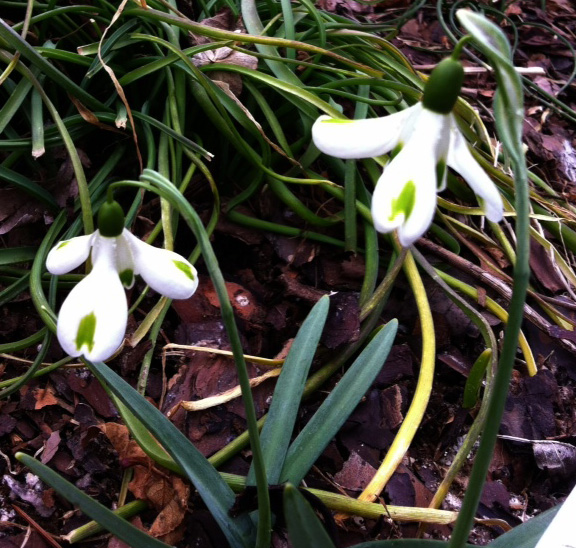 Galathophilia
Ernest Cavallo
Inverse Pocs: South Hayes
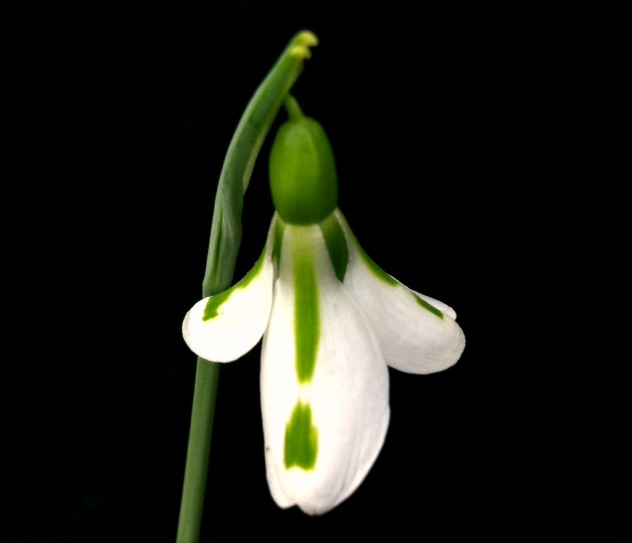 Galathophilia
Ernest Cavallo
Unusual: Daphne’s Scissors
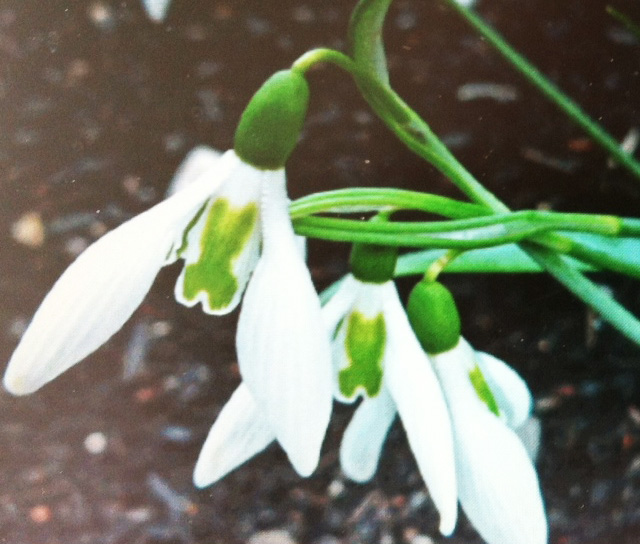 Galathophilia
Ernest Cavallo
Unusual: Modern Art
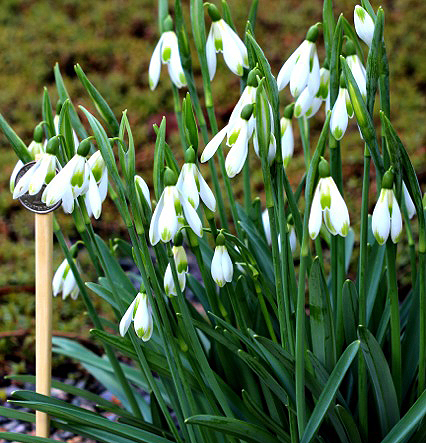 Galathophilia
Ernest Cavallo
Unusual: Narwal
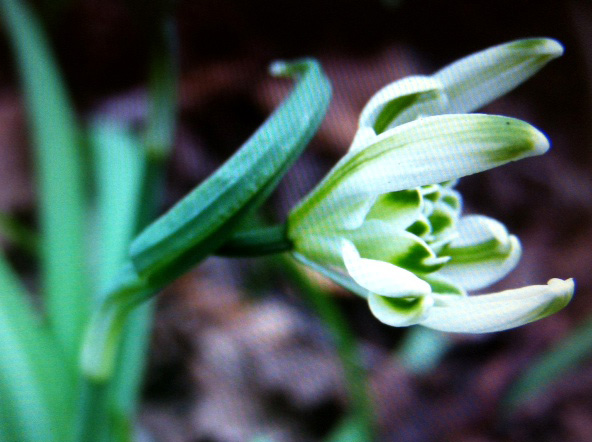 Galathophilia
Ernest Cavallo
Unusual: Luke
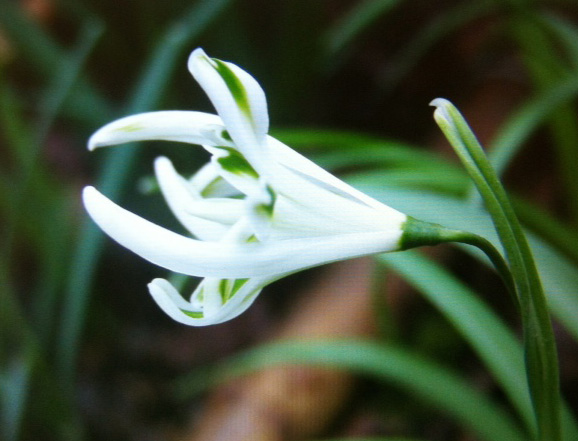 Galathophilia
Ernest Cavallo
Unusual: Diggory
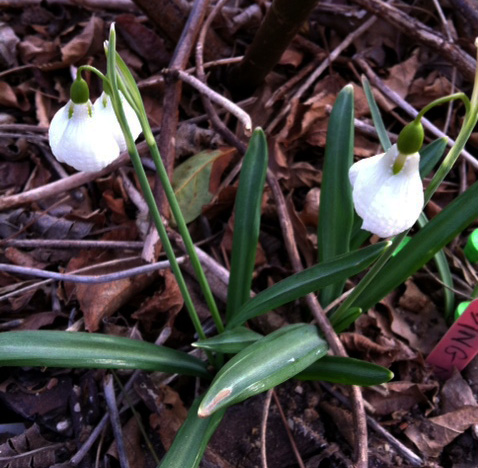 Galathophilia
Ernest Cavallo
Unusual: Lord Lieutenant
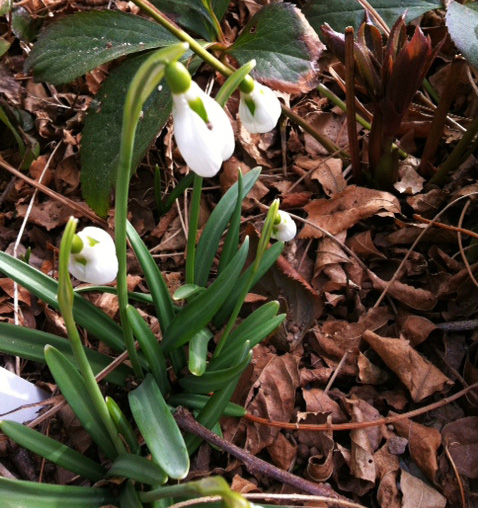 Galathophilia
Ernest Cavallo
Unusual: Green Tear
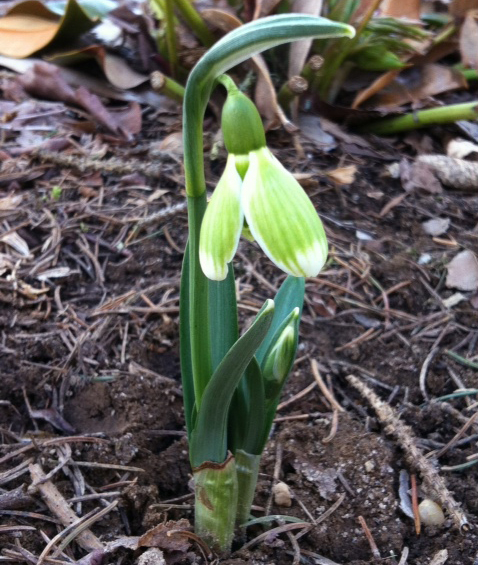 Galathophilia
Ernest Cavallo
Chipping
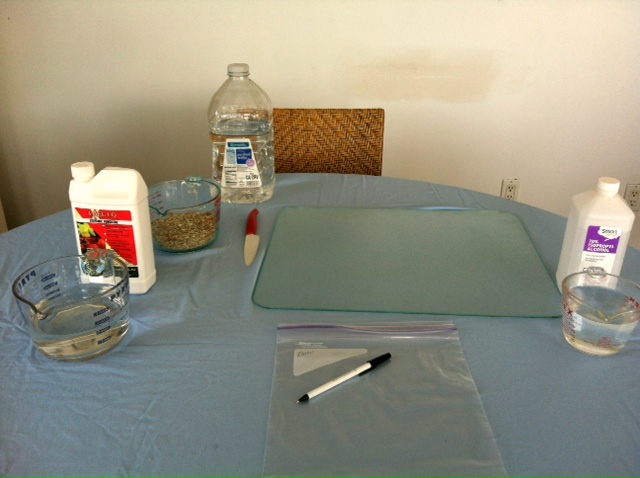 Galathophilia
Ernest Cavallo
Chipping
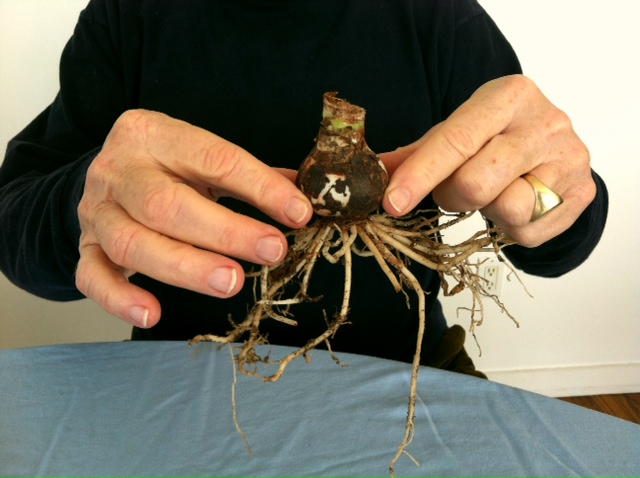 Galathophilia
Ernest Cavallo
Chipping
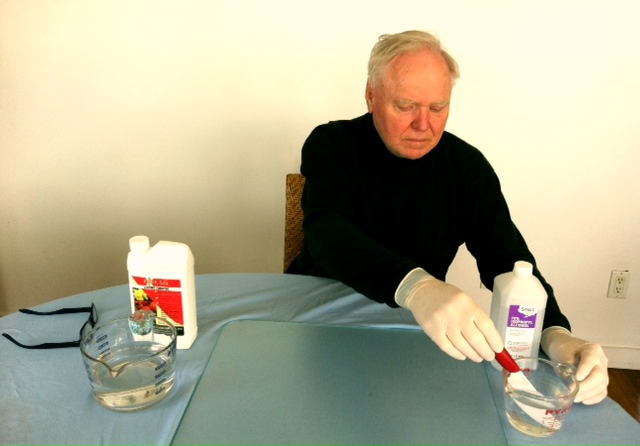 Galathophilia
Ernest Cavallo
Chipping
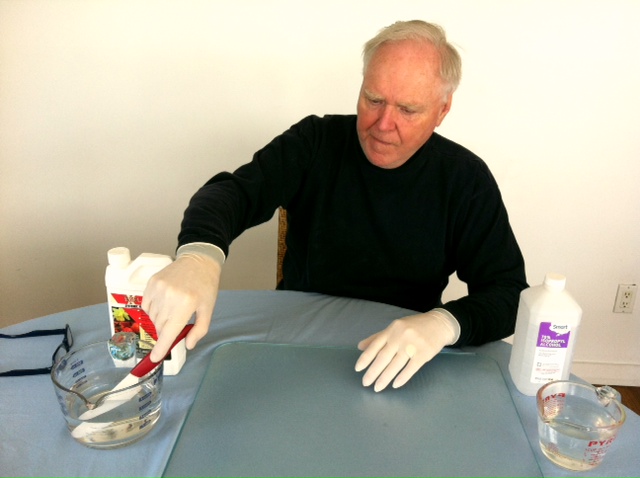 Galathophilia
Ernest Cavallo
Chipping
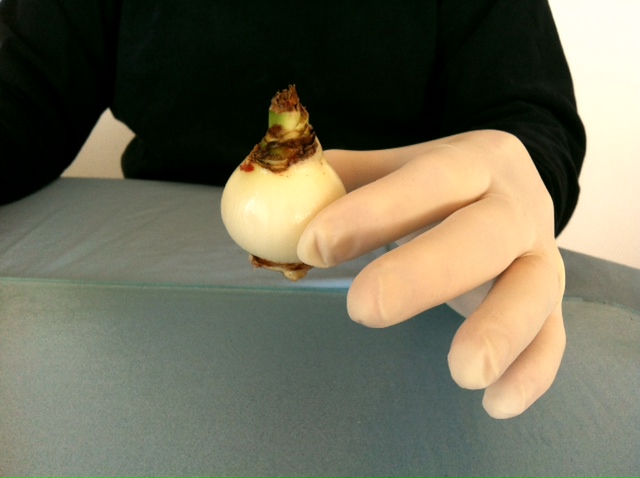 Galathophilia
Ernest Cavallo
Chipping
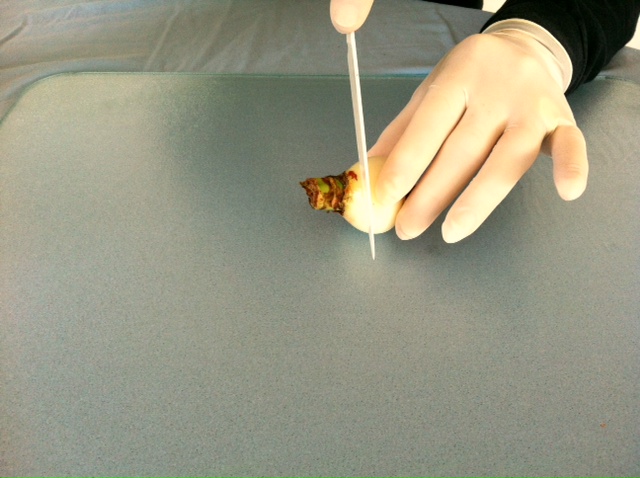 Galathophilia
Ernest Cavallo
Chipping
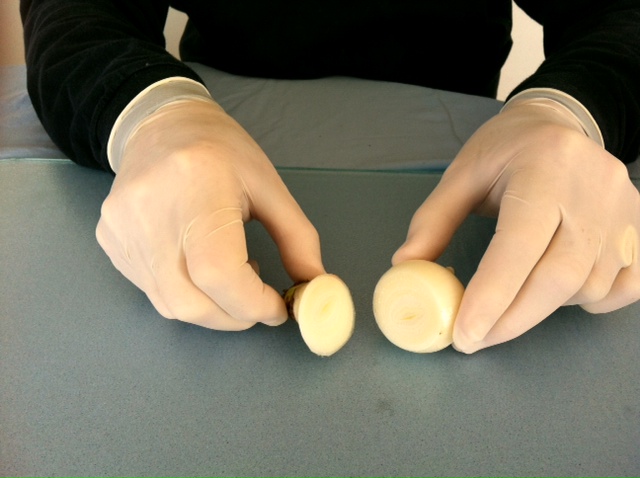 Galathophilia
Ernest Cavallo
Chipping
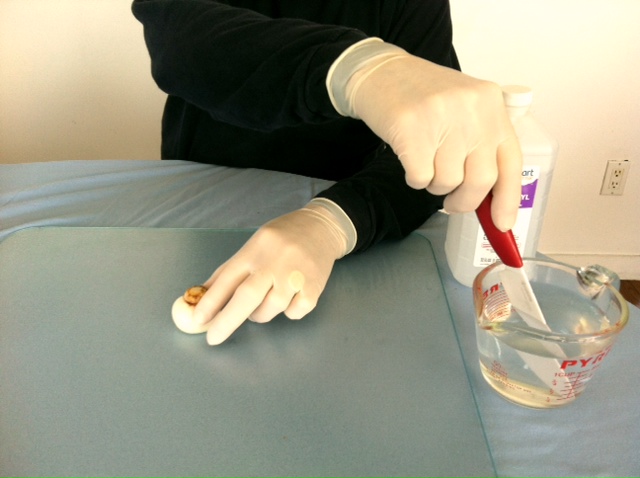 Galathophilia
Ernest Cavallo
Chipping
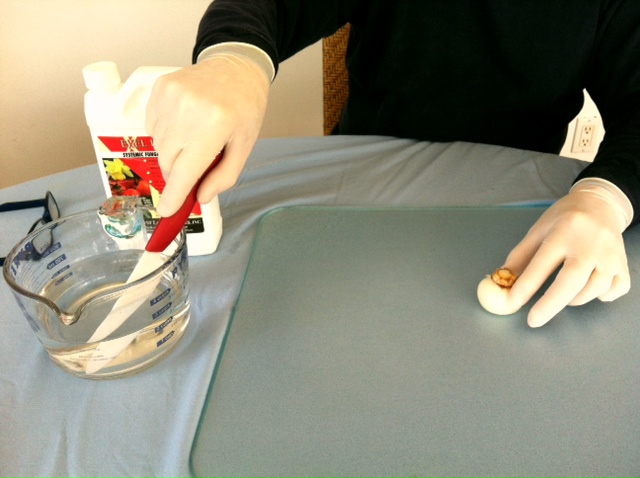 Galathophilia
Ernest Cavallo
Chipping
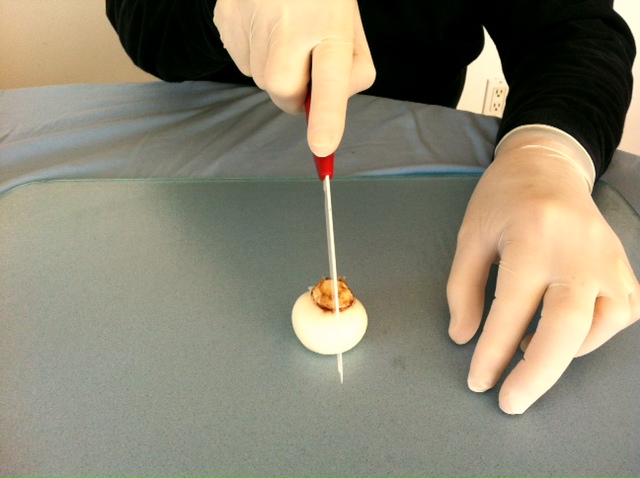 Galathophilia
Ernest Cavallo
Chipping
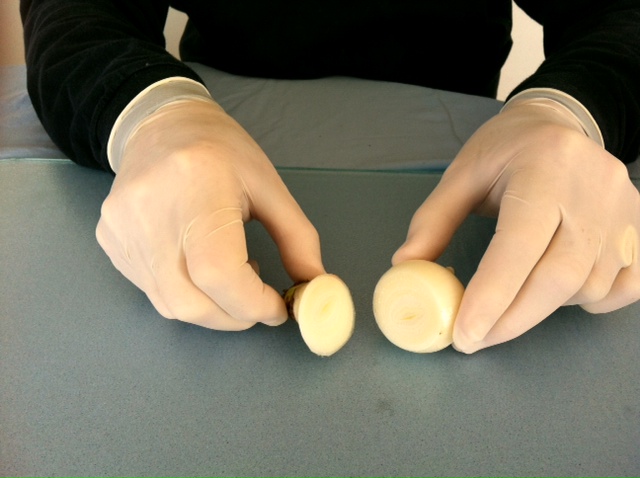 Galathophilia
Ernest Cavallo
Chipping
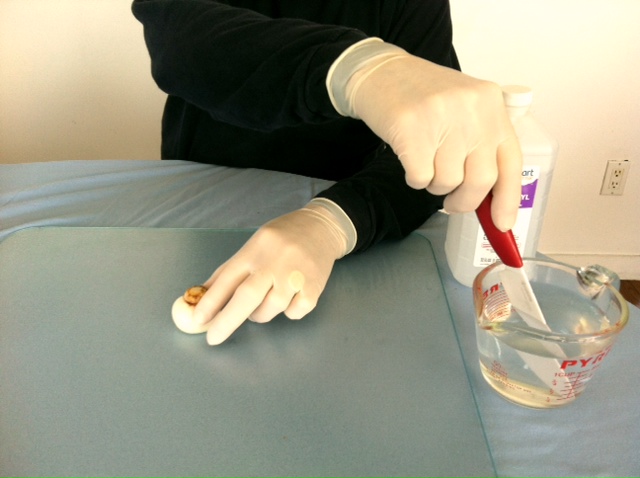 Galathophilia
Ernest Cavallo
Chipping
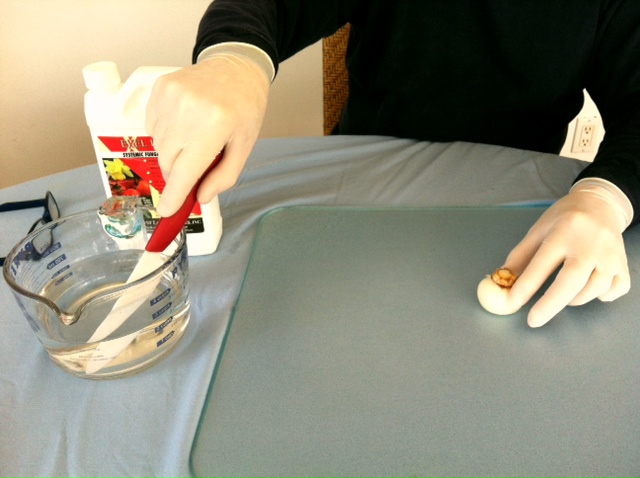 Galathophilia
Ernest Cavallo
Chipping
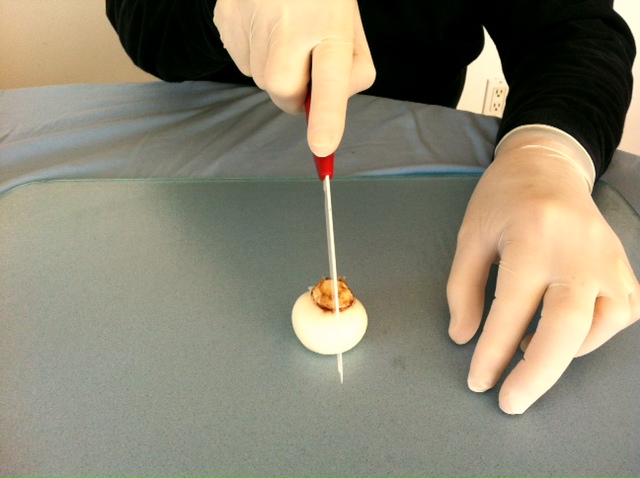 Galathophilia
Ernest Cavallo
Chipping
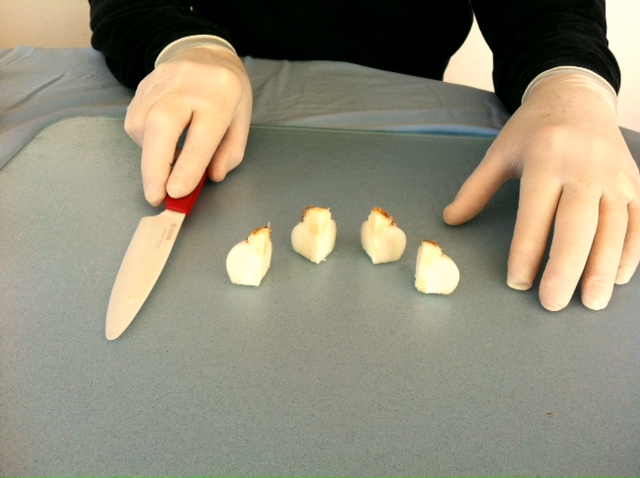 Galathophilia
Ernest Cavallo
Chipping
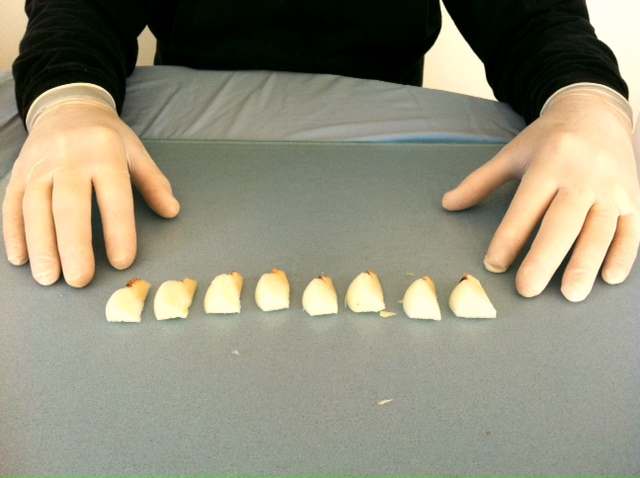 Galathophilia
Ernest Cavallo
Chipping
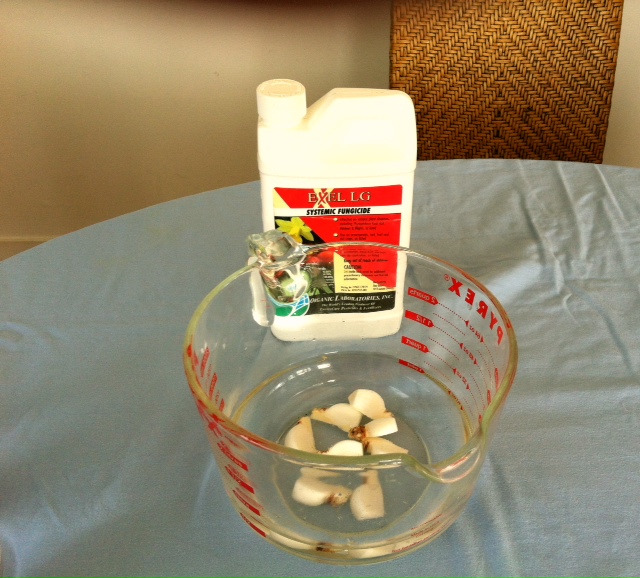 Galathophilia
Ernest Cavallo
Chipping
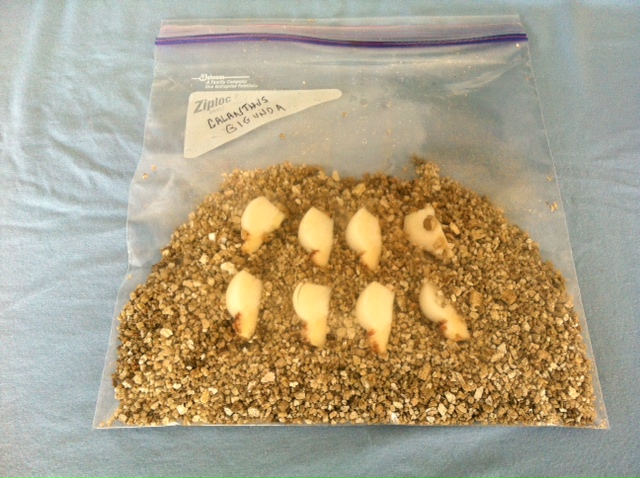 Galathophilia
Ernest Cavallo
Chipping
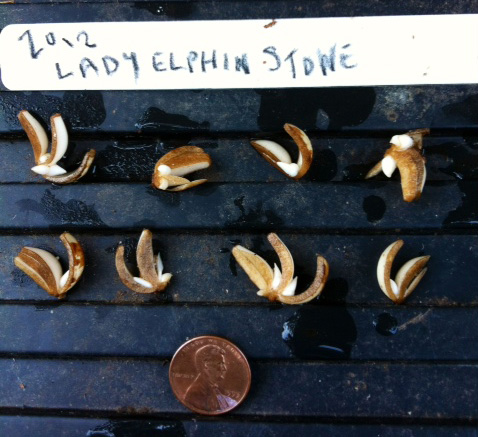 Galathophilia
Ernest Cavallo
Chipping
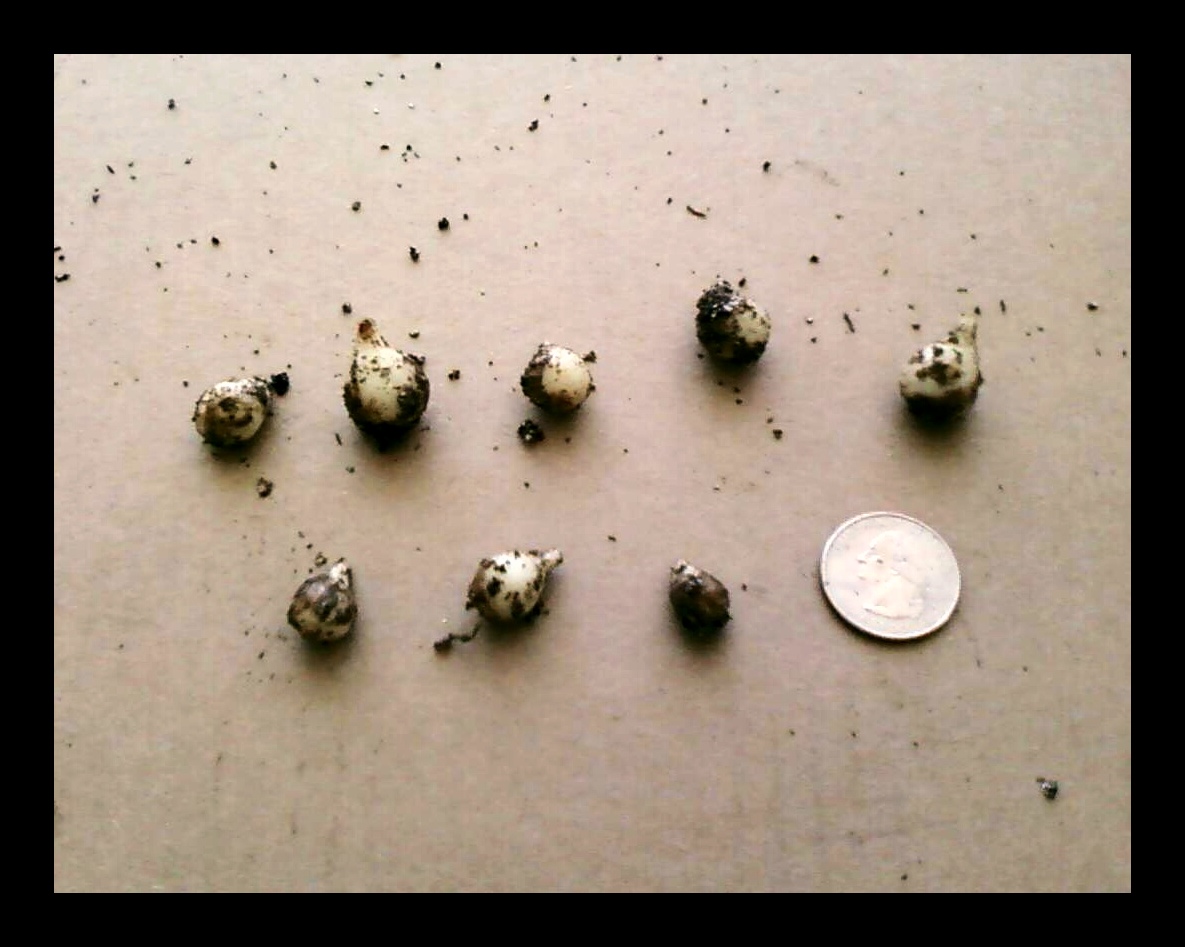 Galathophilia
Ernest Cavallo
Winter Protection
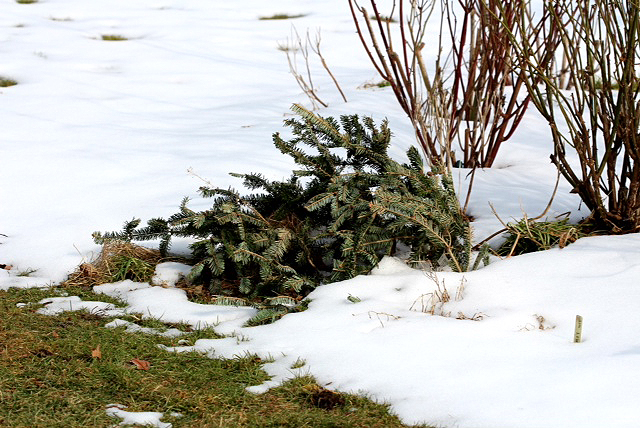 Galathophilia
Ernest Cavallo
Winter Protection
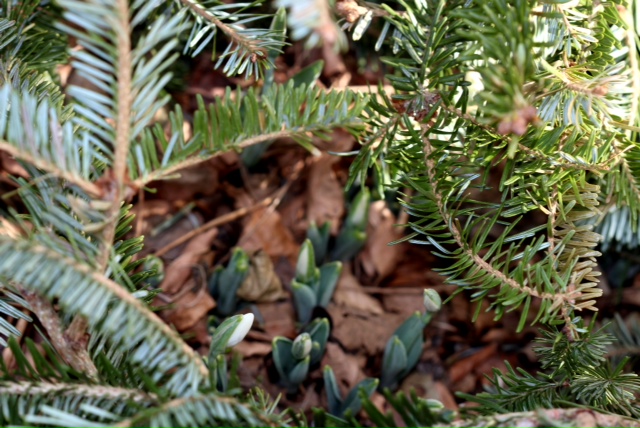 Galathophilia
Ernest Cavallo
Diminutives: Grumpy
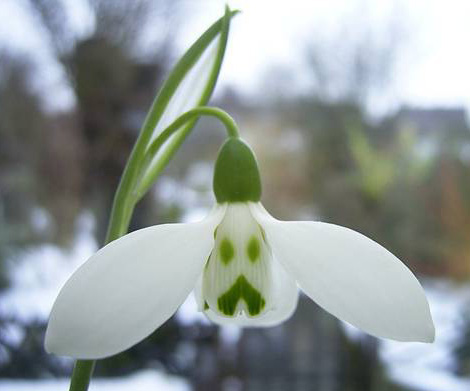 Galathophilia
Ernest Cavallo
Diminutives: Tiny Tim
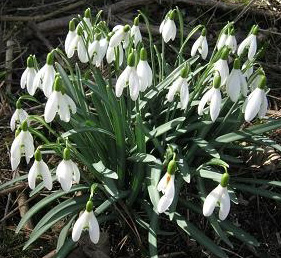 Galathophilia
Ernest Cavallo
Diminutives: Icicle
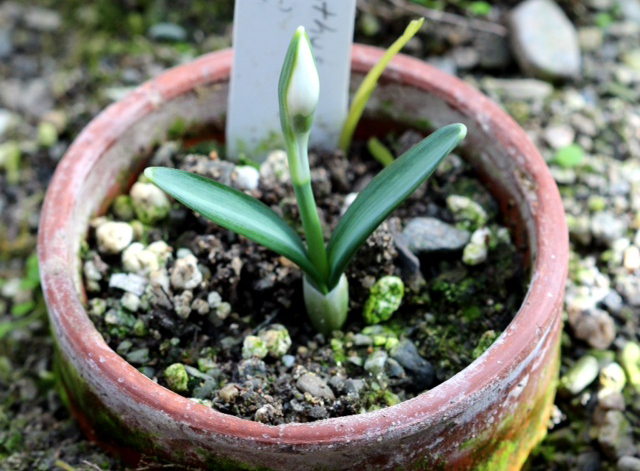 Galathophilia
Ernest Cavallo
Diminutives: Little Drip
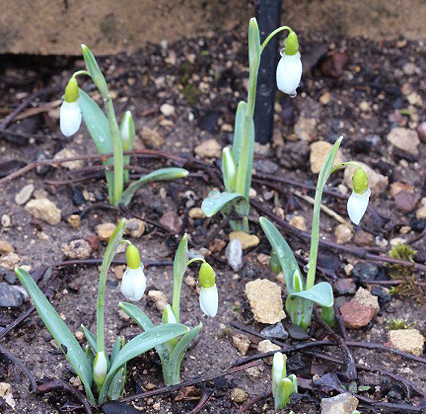 Galathophilia
Ernest Cavallo
Diminutives: Elfin
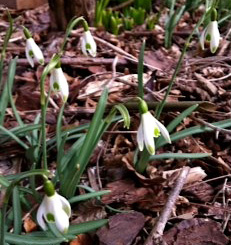 Galathophilia
Ernest Cavallo
The Lonely Snowdrop
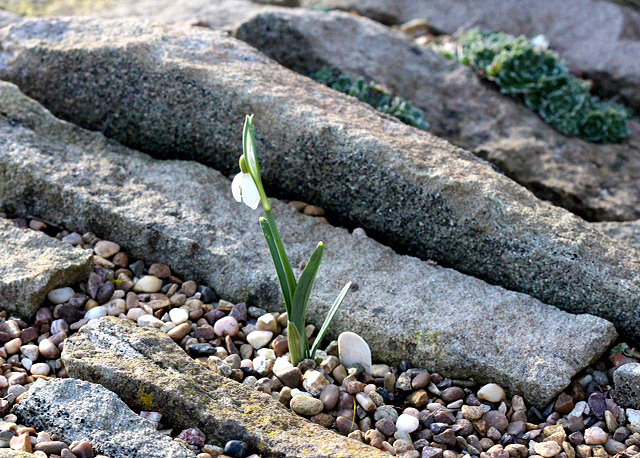 Galathophilia
Ernest Cavallo